Memoria 2021
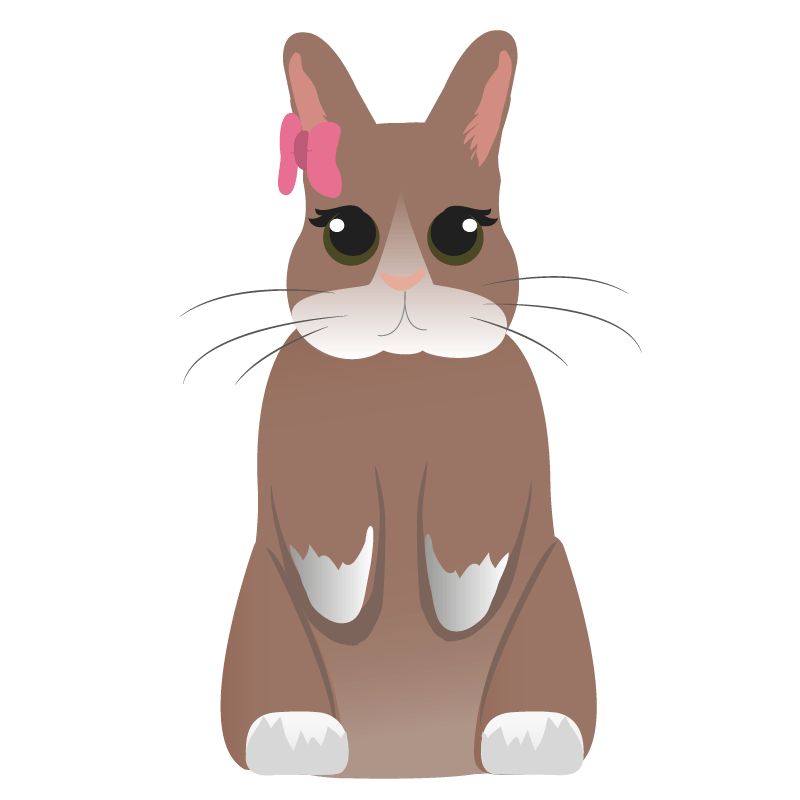 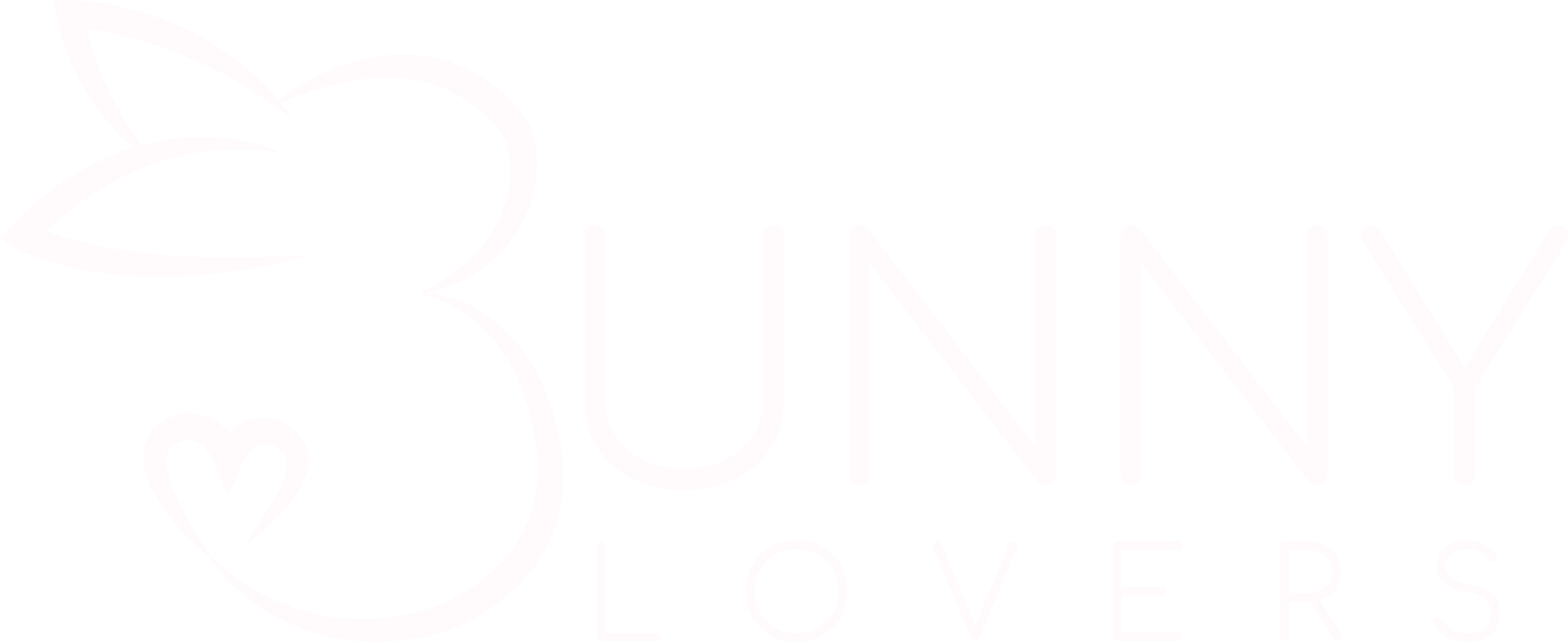 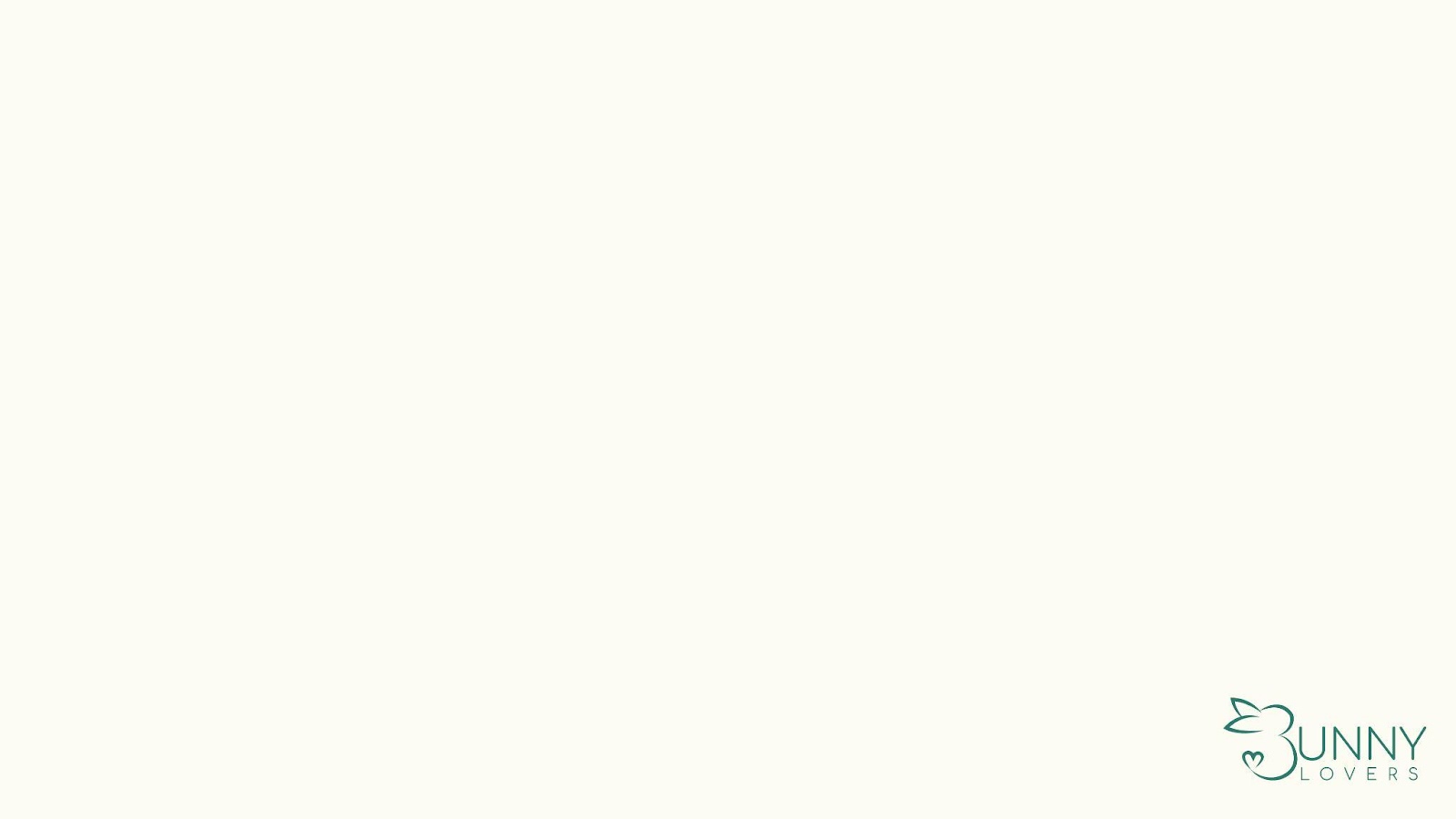 BUNNY TIMELINE
Live: Ley de protección
Felicidad hecha felpa
Colaboración Fuzol
Grupo de Apoyo
Recurso protección: Isapres
Rescate masivo: peñaflor
Bunny Box
Fondos Concursables
201901 enero
201914 septiembre
201929 septiembre
201923 junio
20197 septiembre
201906 abril
201920 enero
Todos para uno
Poleras También son Familia
Bunny Fest
Poleras Bunny Fest
Adornos Navidad
202016 septiembre
202017  julio
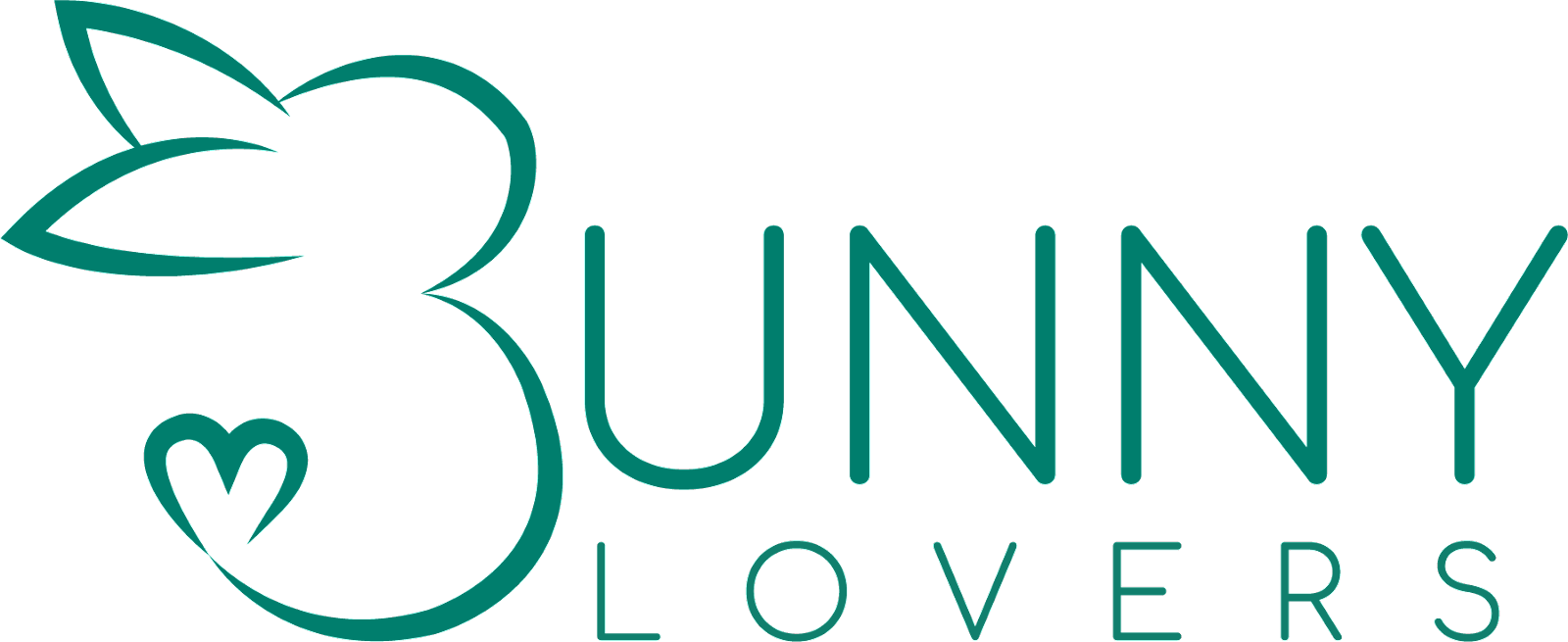 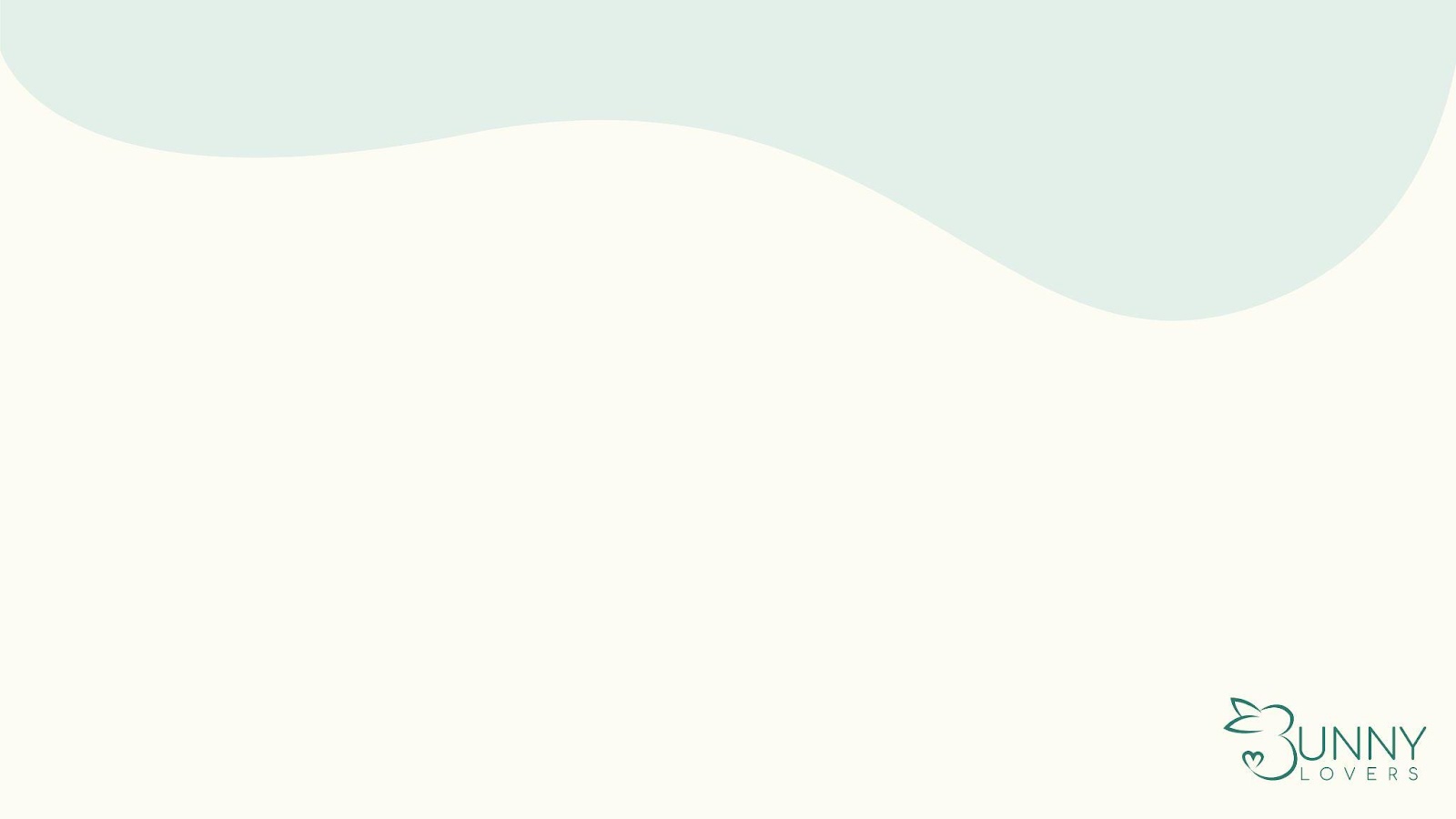 Febrero
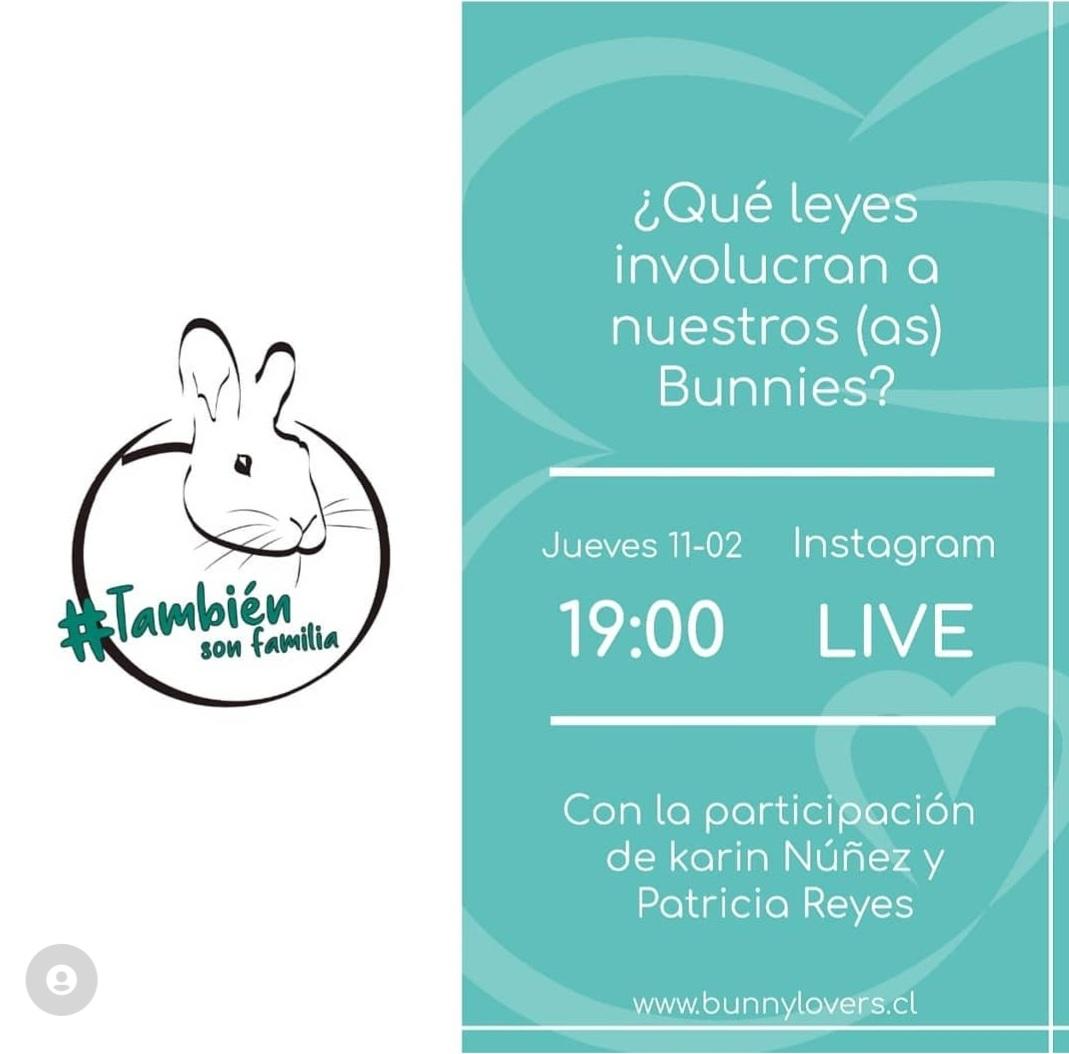 Realizamos Instagram Live para explicar a nuestros seguidores la Ley de protección animal
Se llevó a cabo el 11 de febrero a las 19:00 hrs.
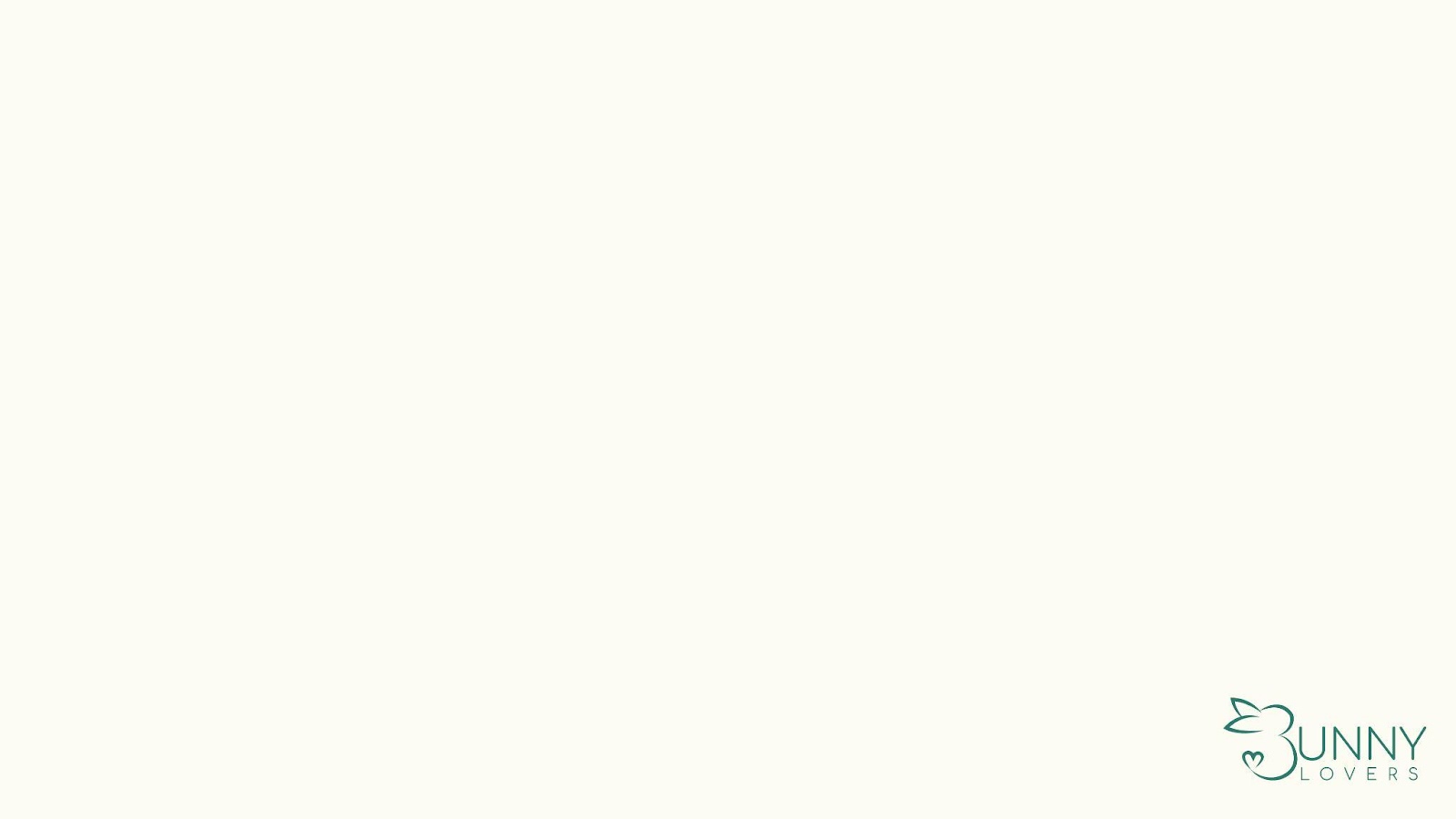 Marzo
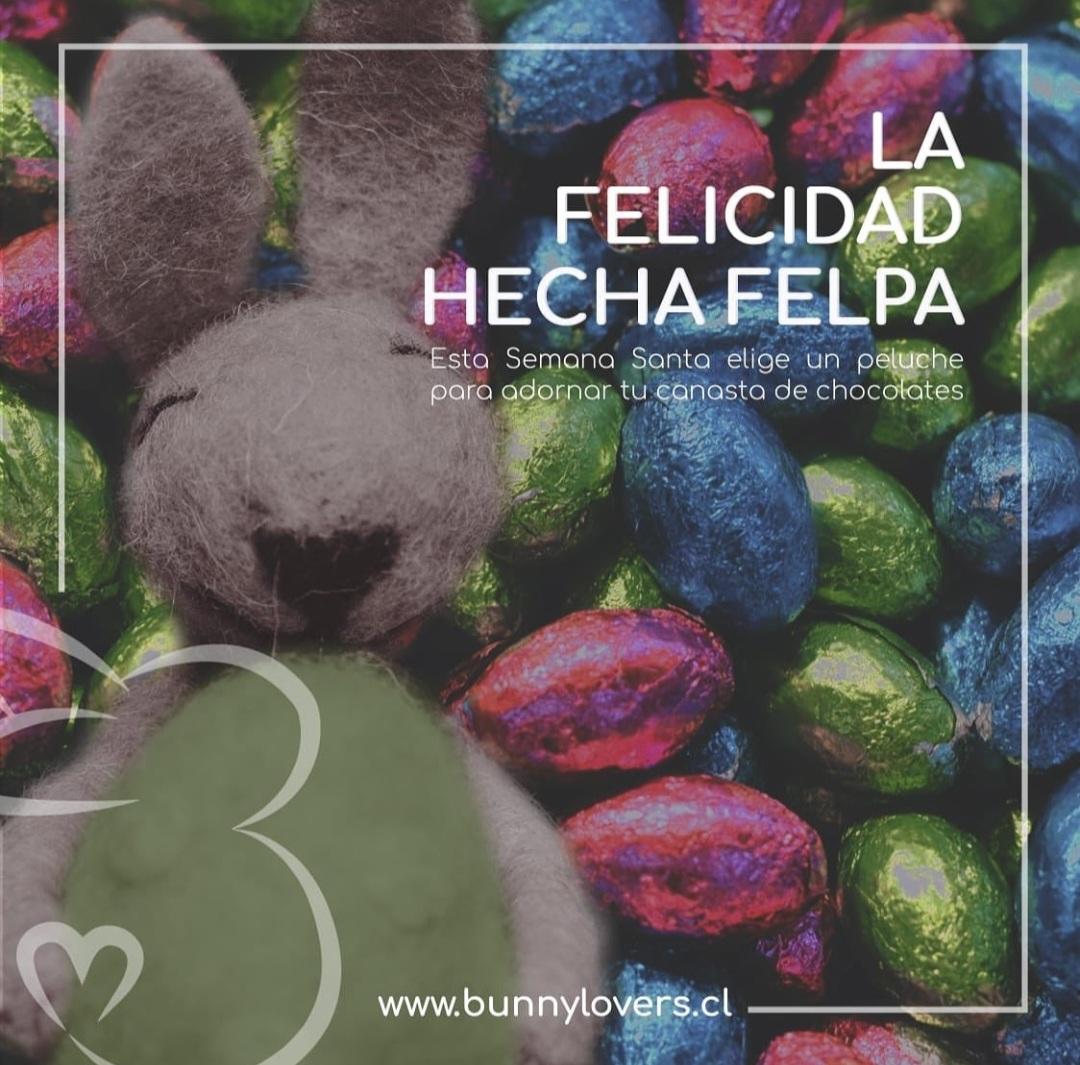 Realización de campaña “Felicidad hecha felpa”
Para fomentar la compra de peluches en Semana Santa
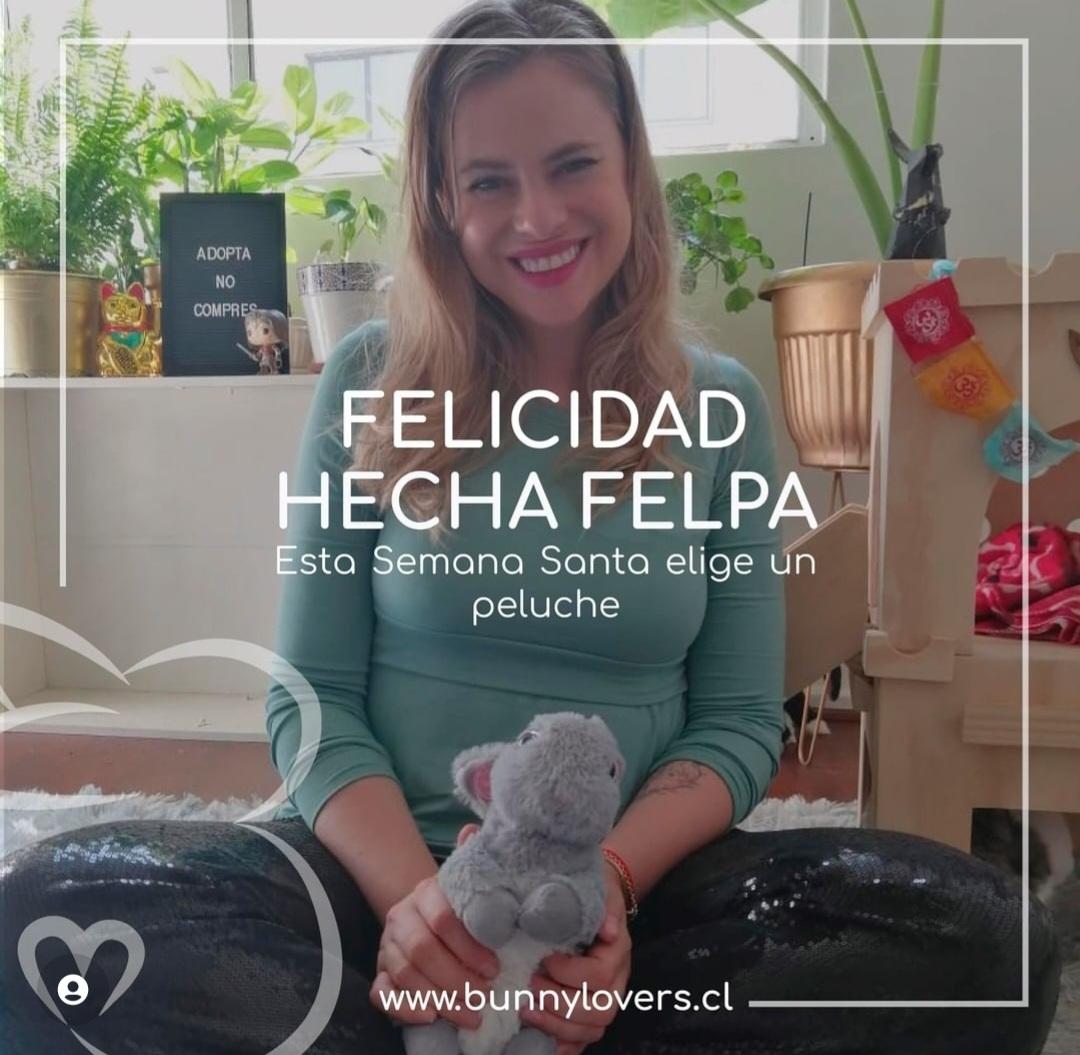 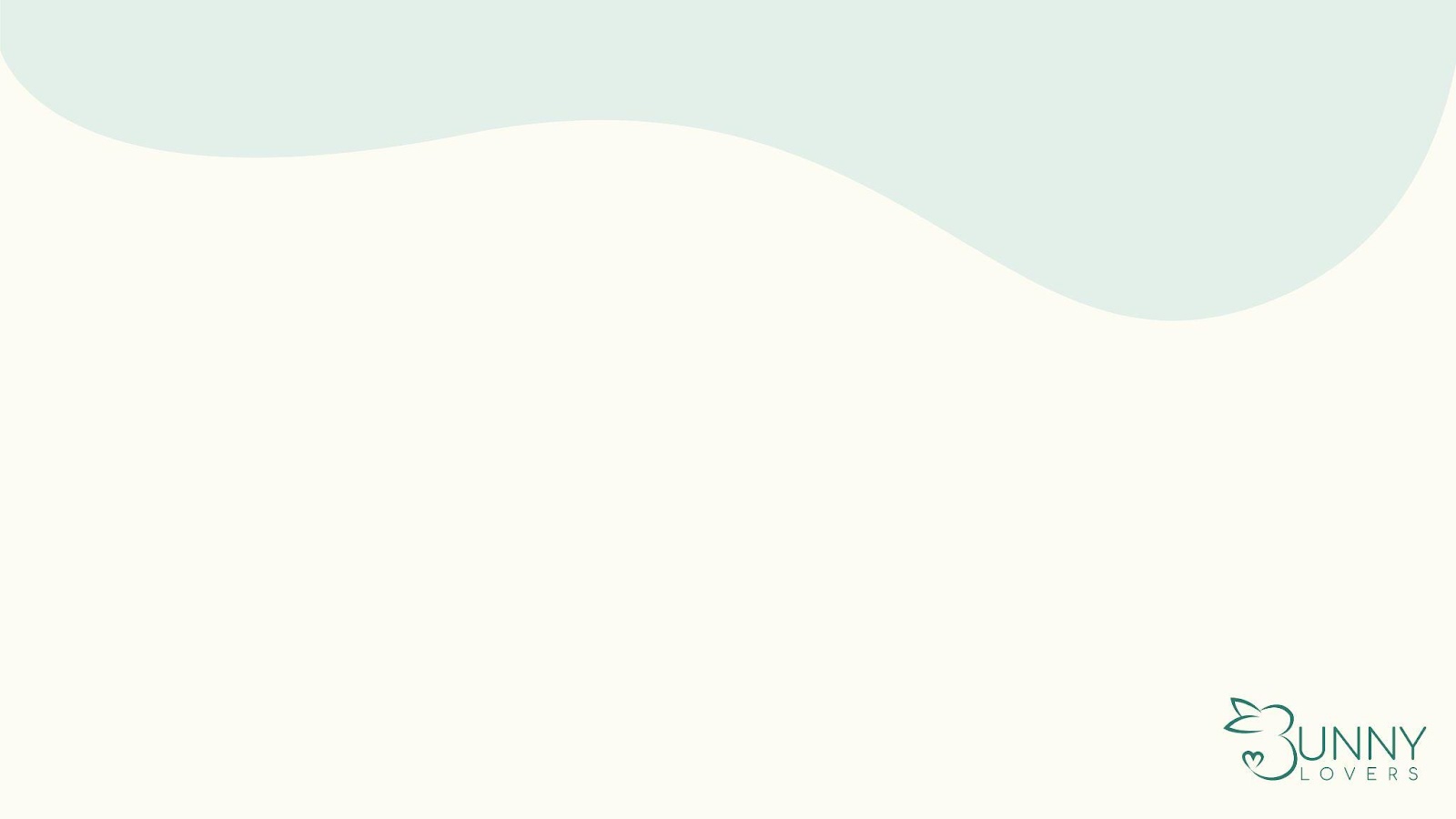 Marzo
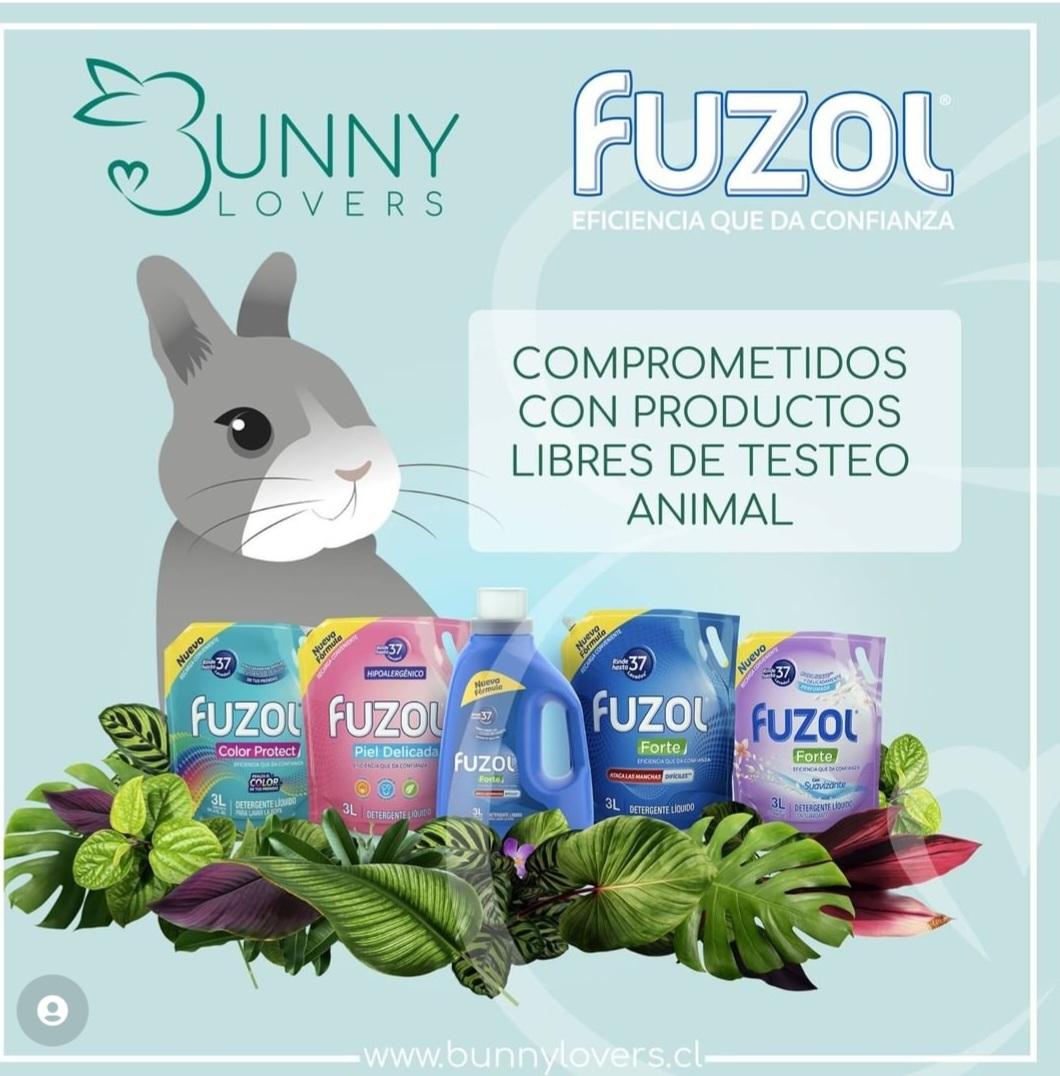 Hicimos una colaboración con la marca Fuzol, por su certificación de productos Cruelty Free
Nos realizaron una donación de productos de limpieza y alimento Mazuri para conejo, lo cual fue entregado a nuestros Hogares Temporales de marzo
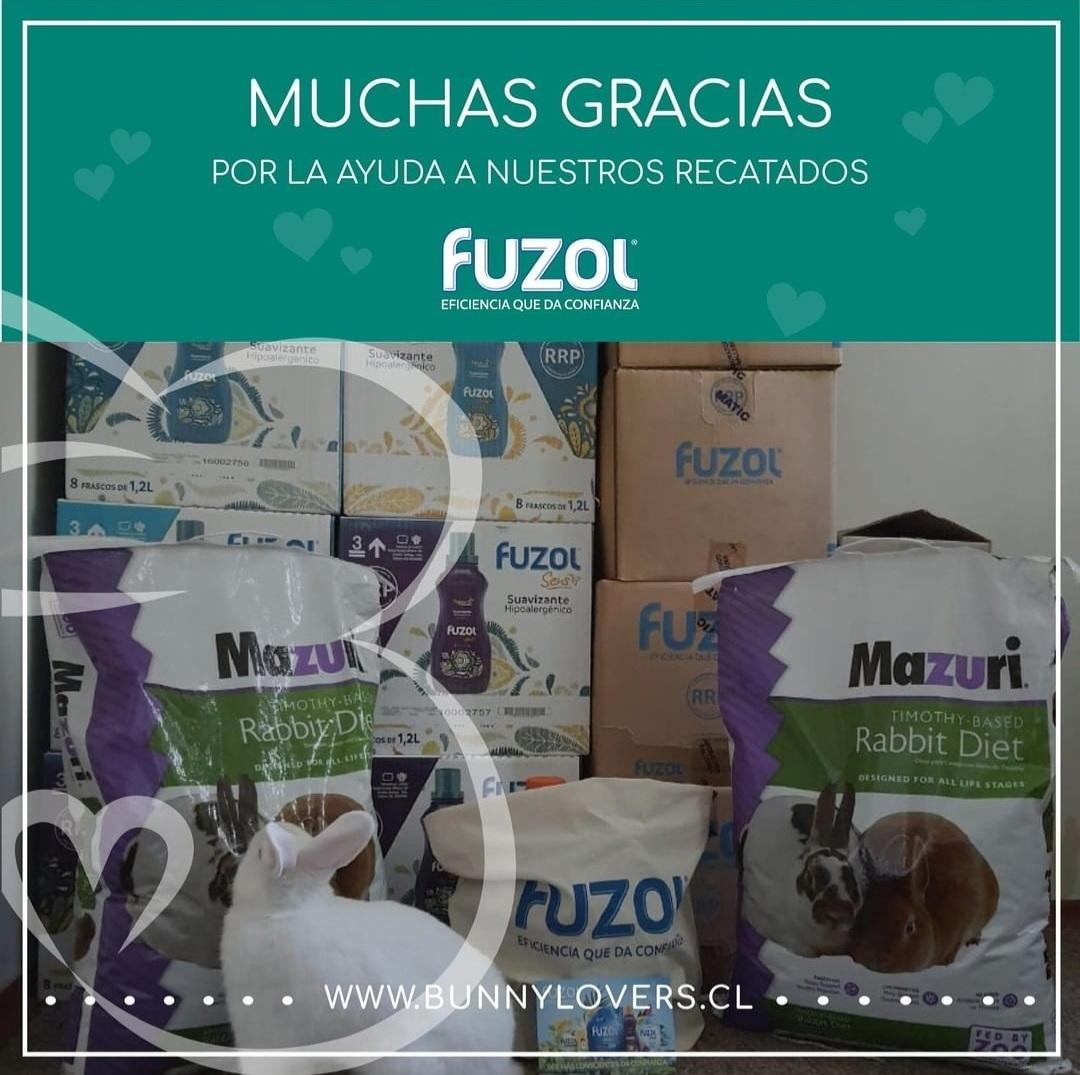 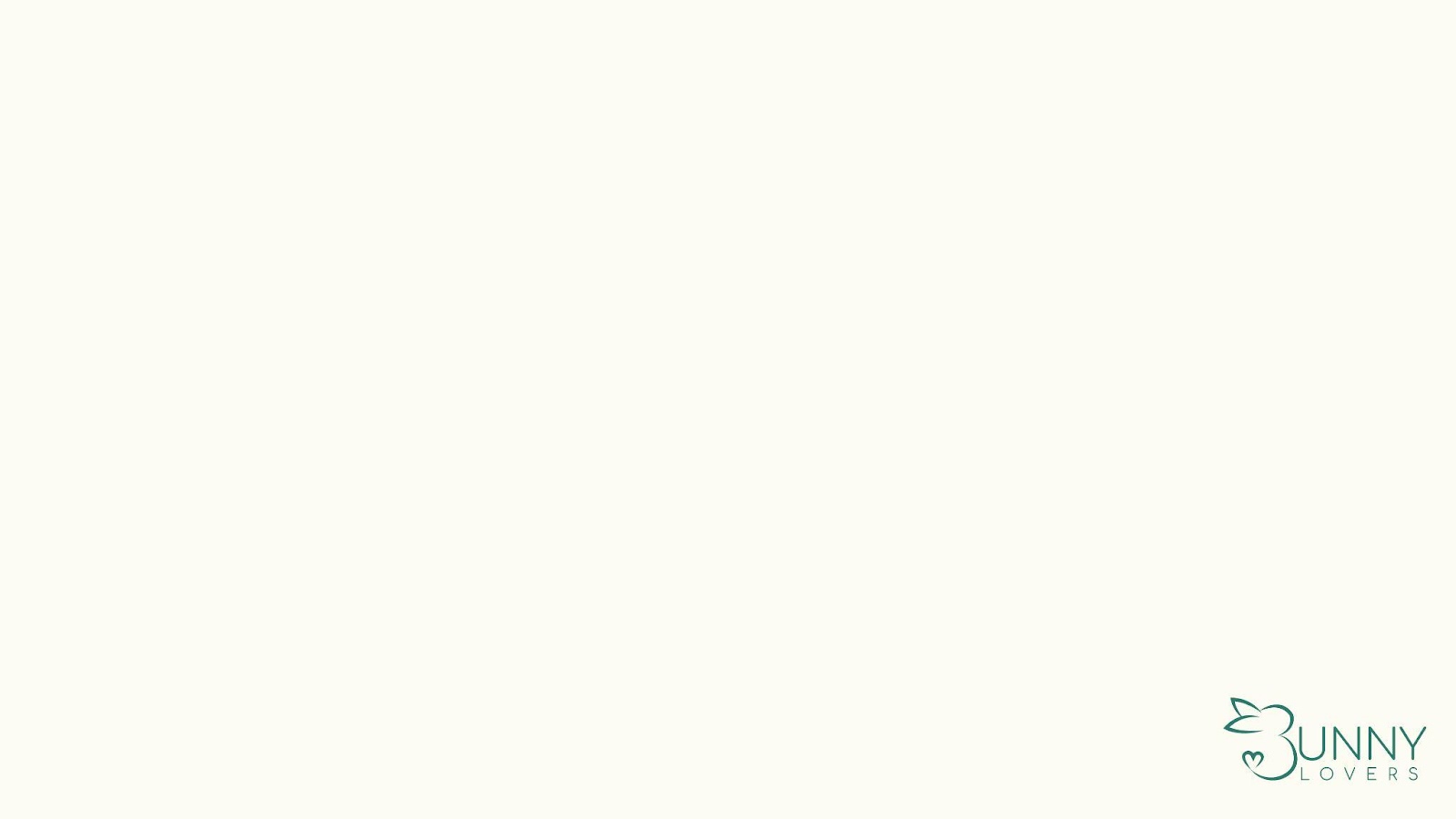 Abril
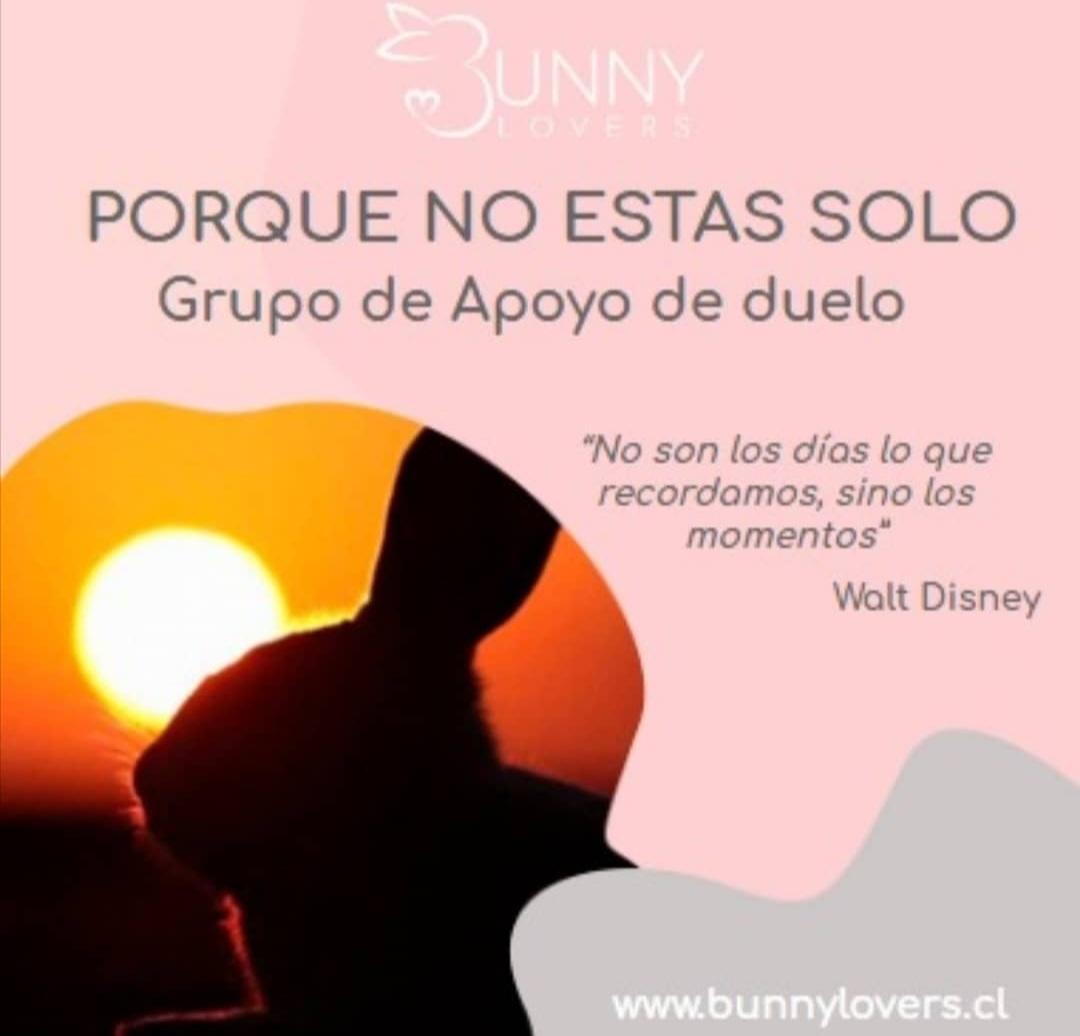 Grupo de apoyo para tutores que sufrieron la pérdida de un conejito
Para de esta manera ser un canal de apoyo en momentos difíciles
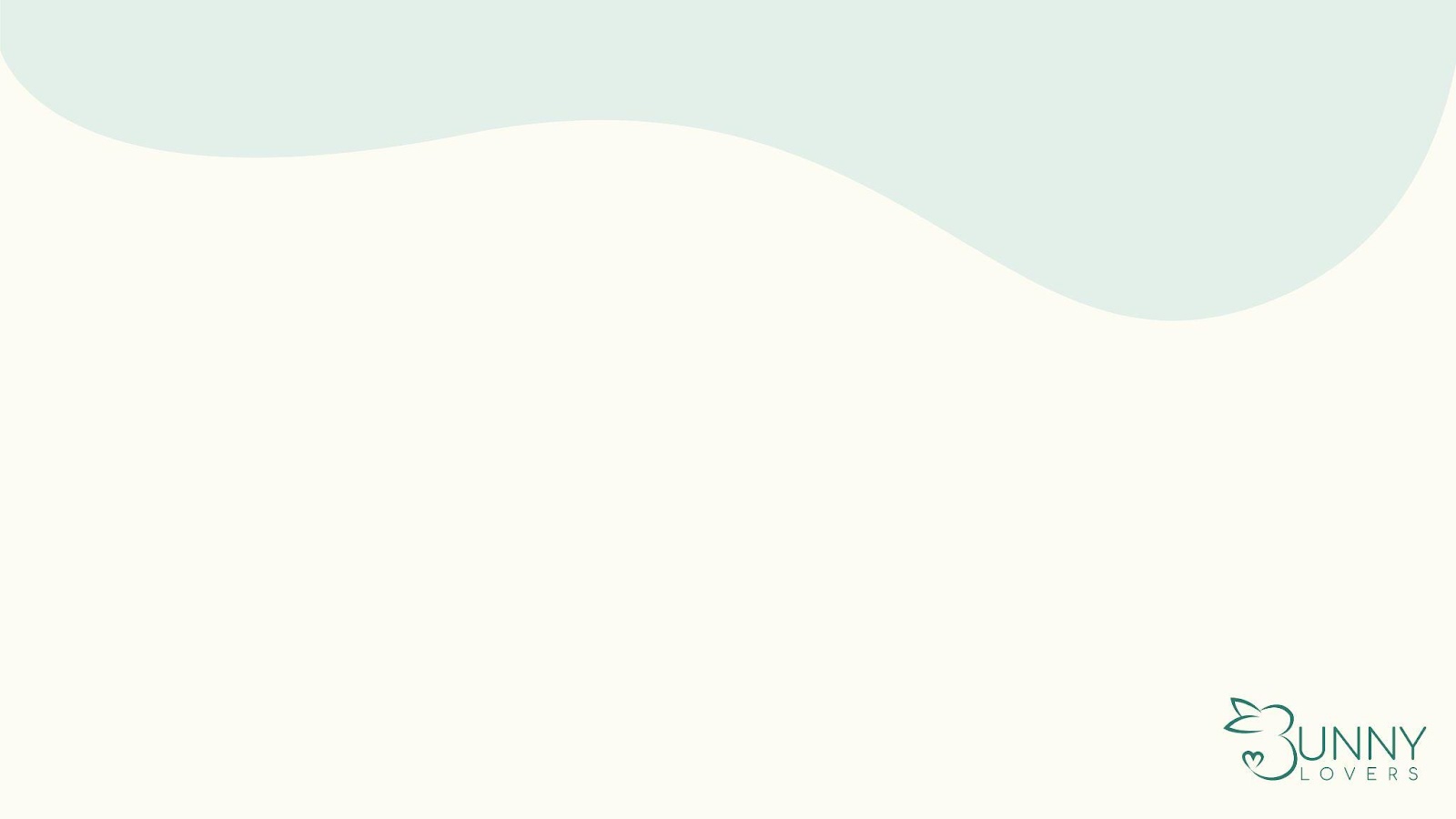 Mayo
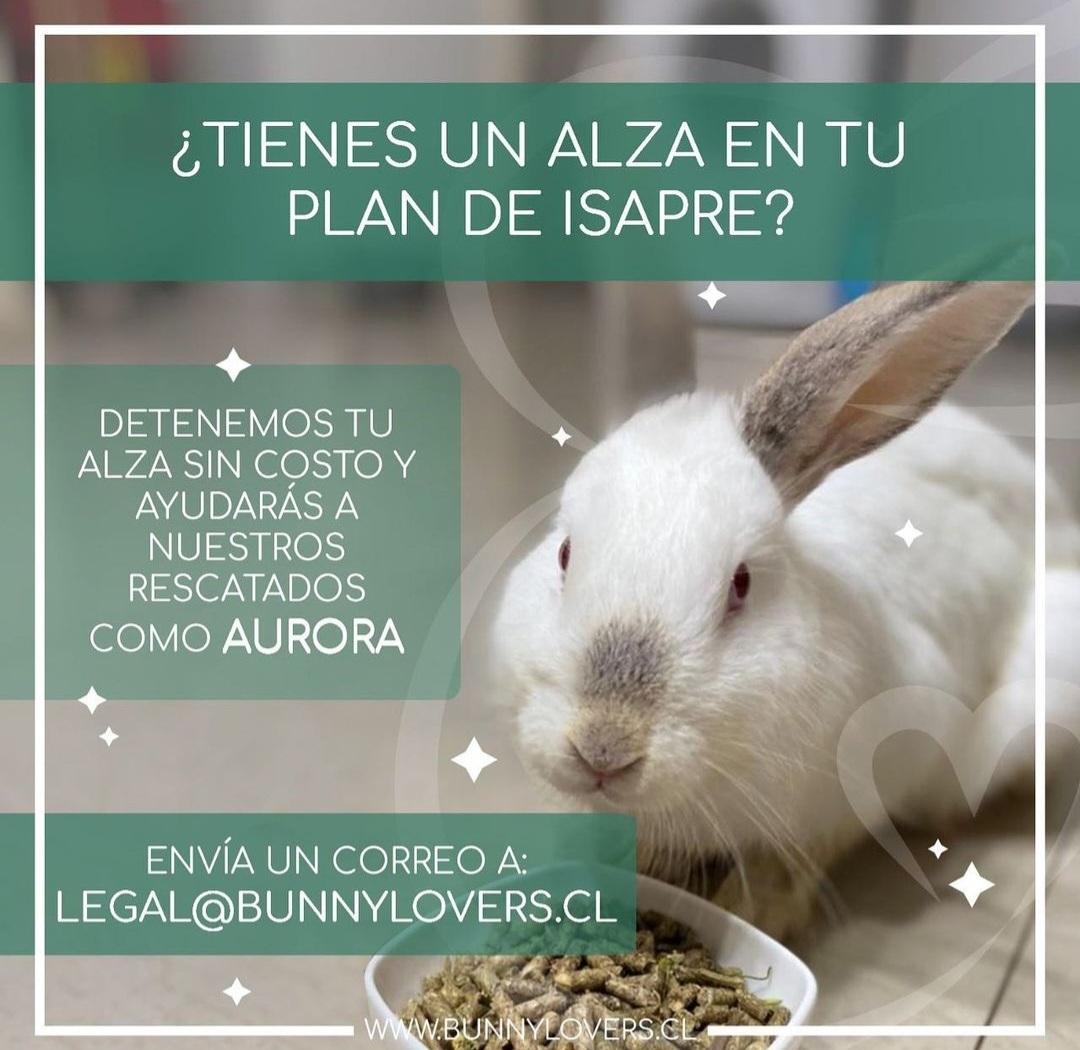 Área Legal de la Fundación inició los recursos de protección para el alza de las Isapres
Adjudicándose las costas procesales para ayudar a los rescatados
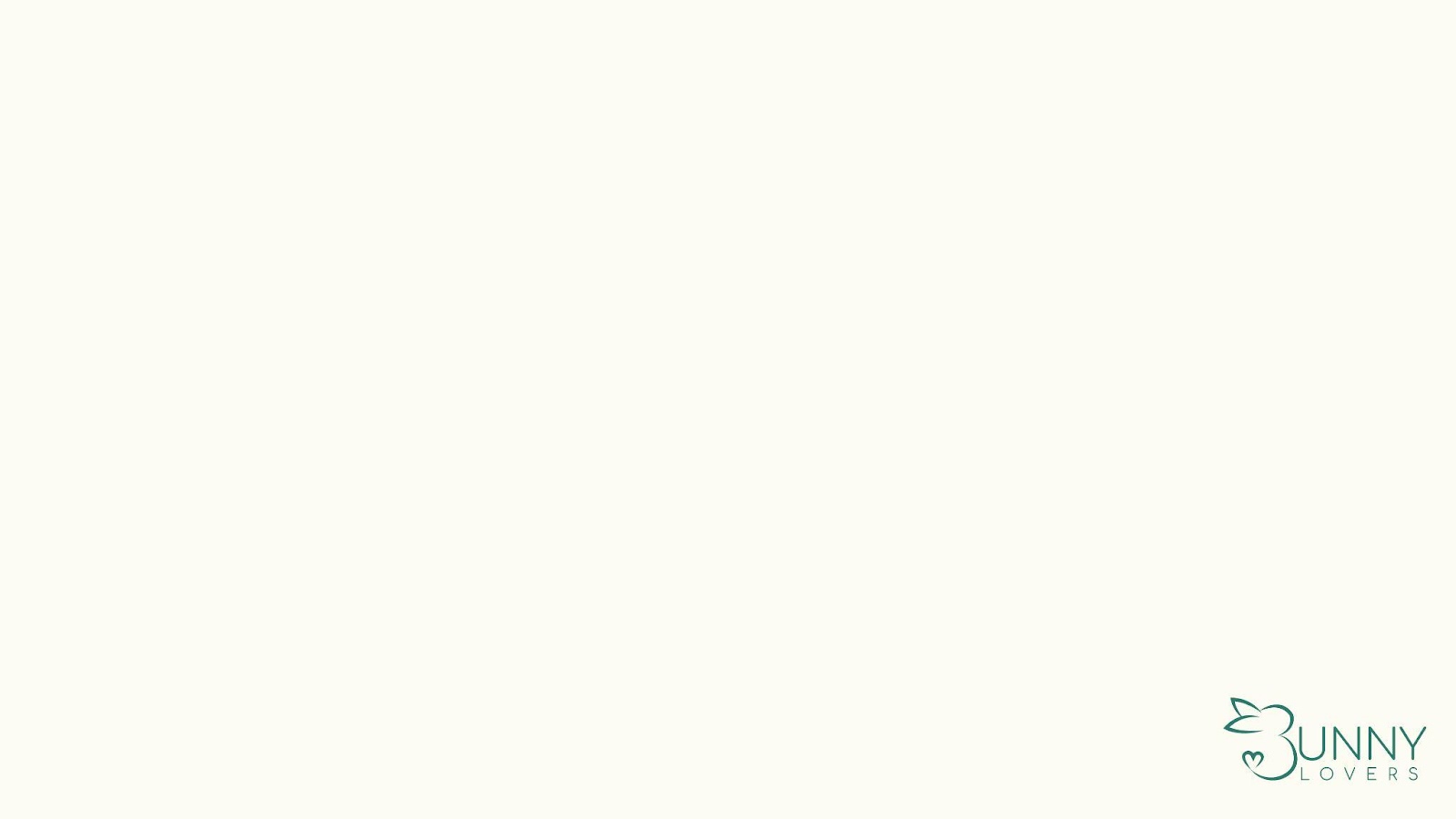 Mayo
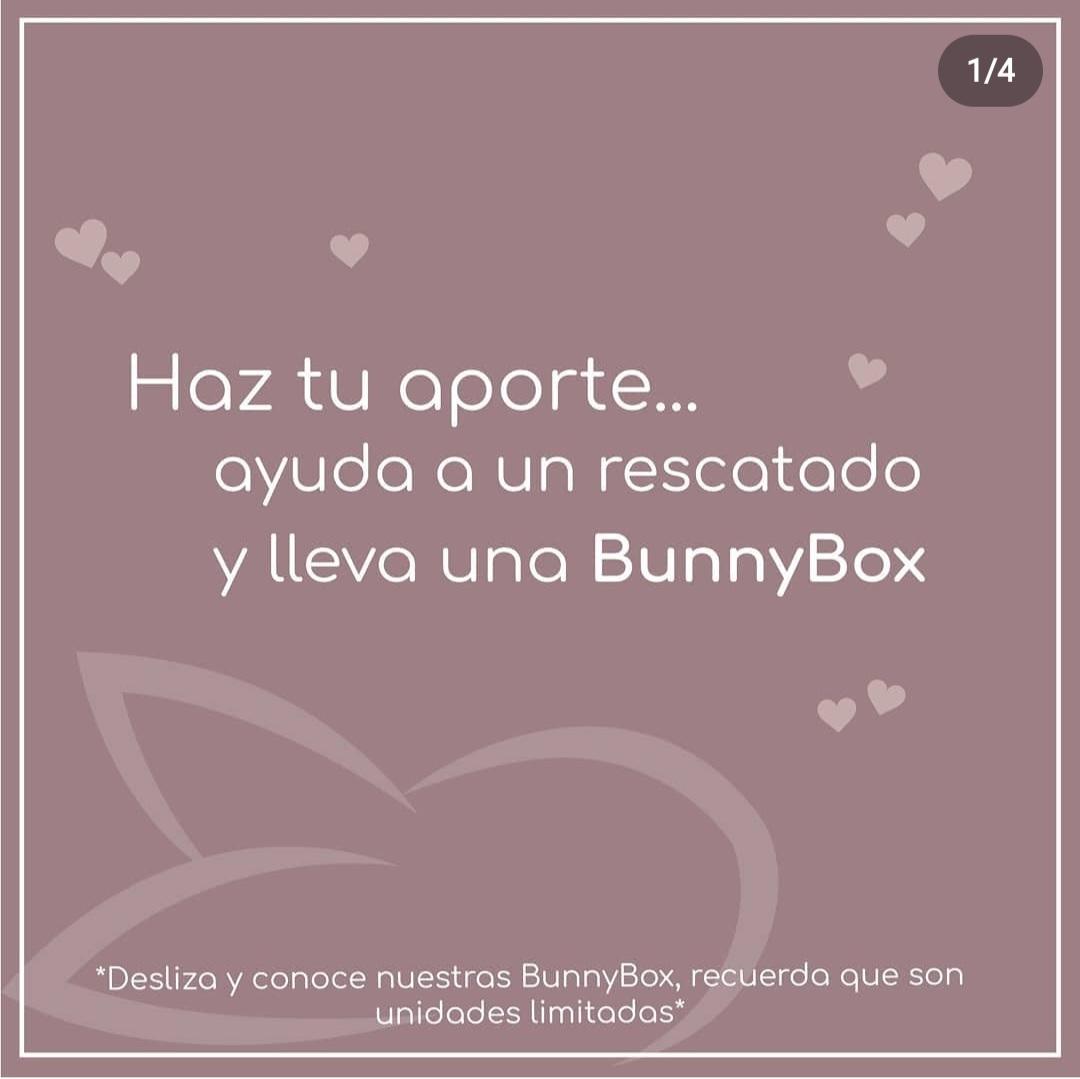 Ventas de Bunny Box
Caja de productos para conejos y tutores
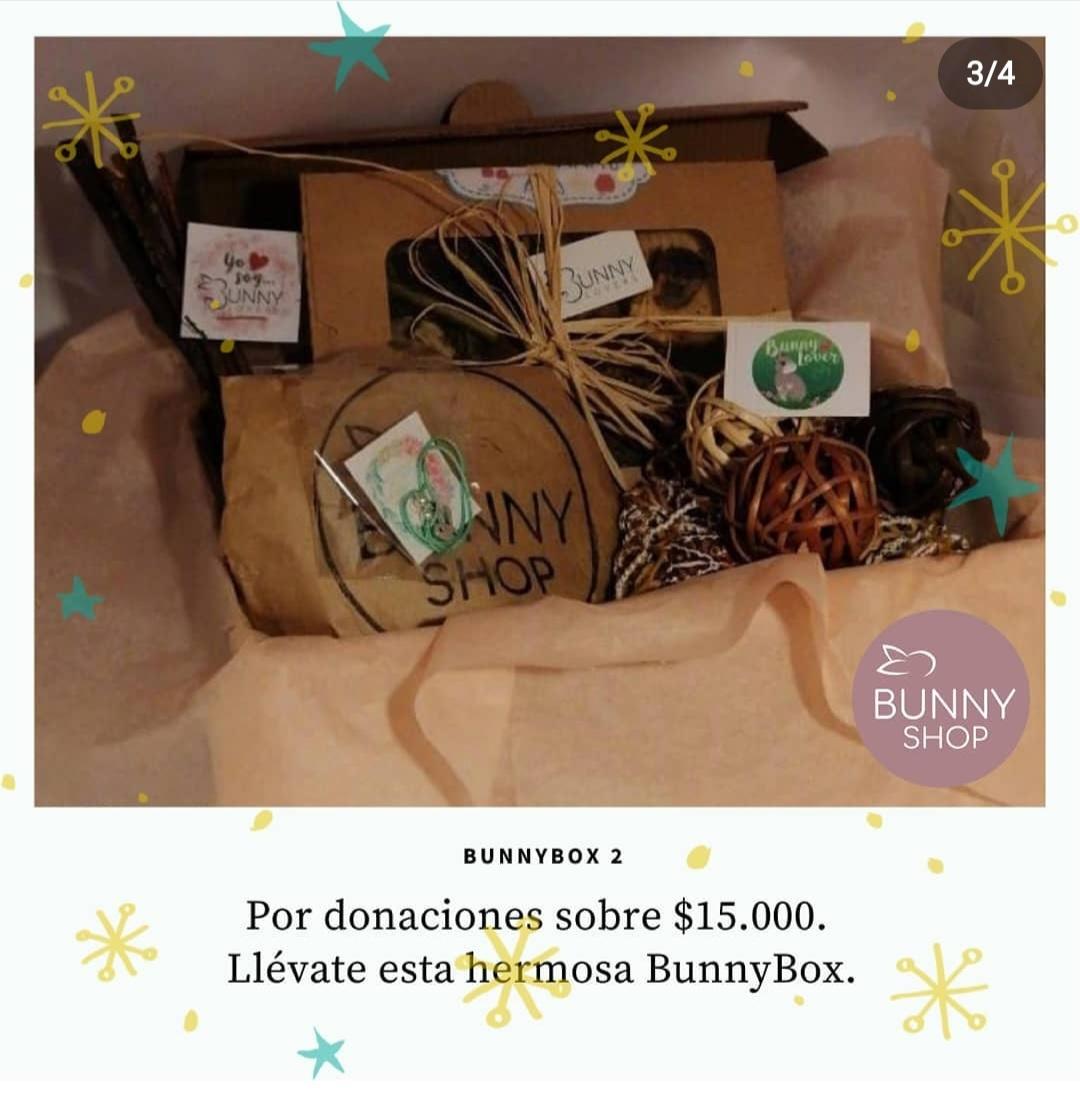 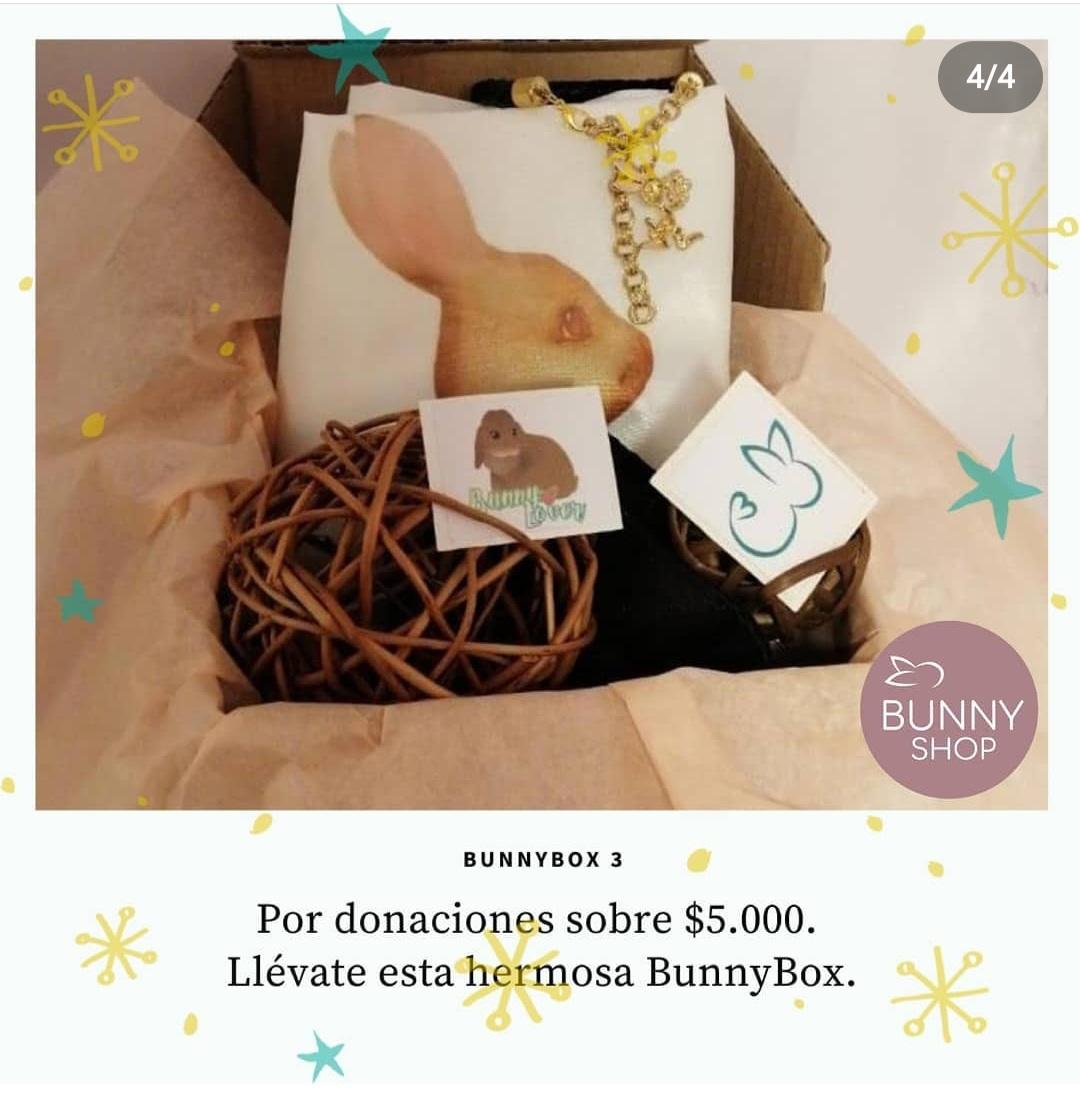 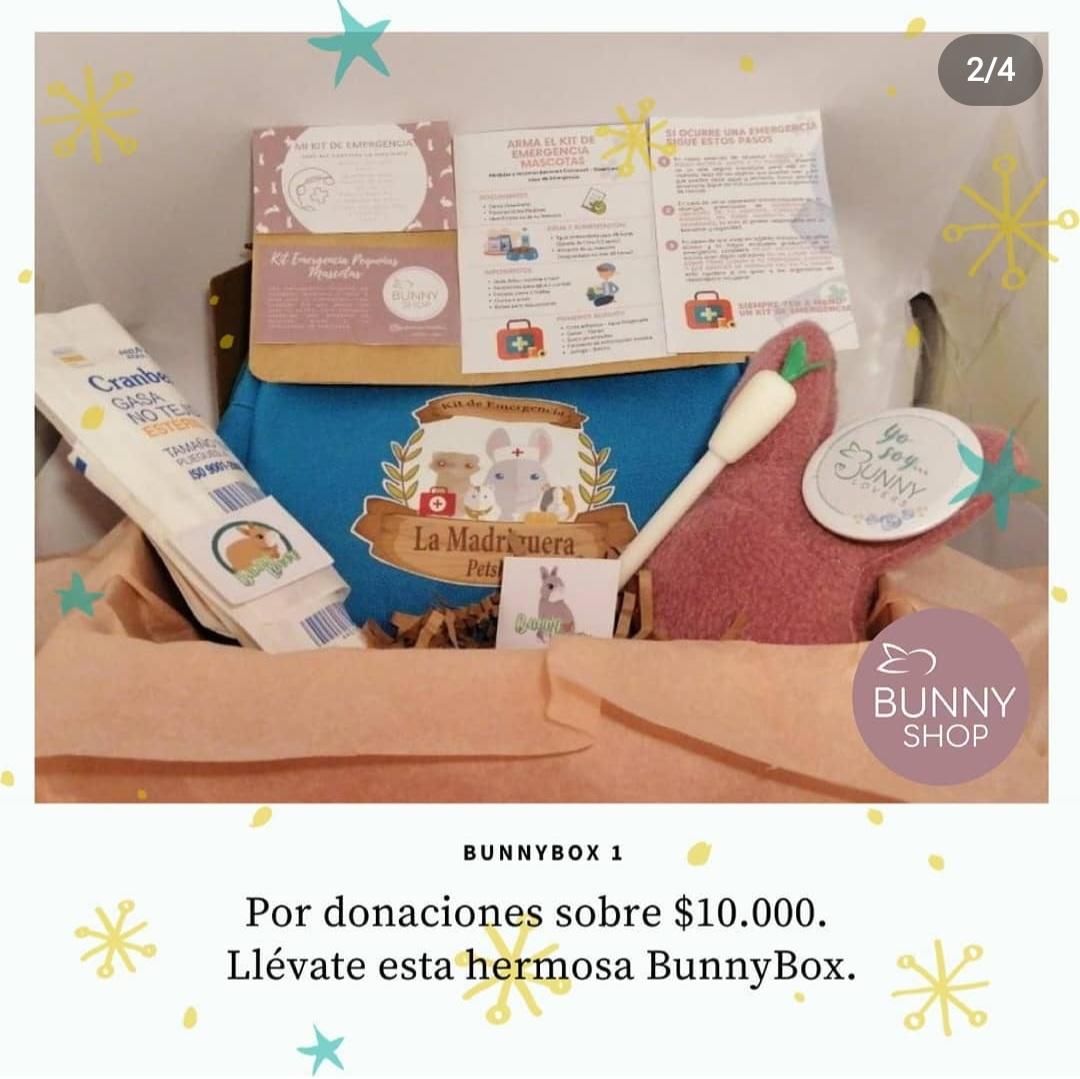 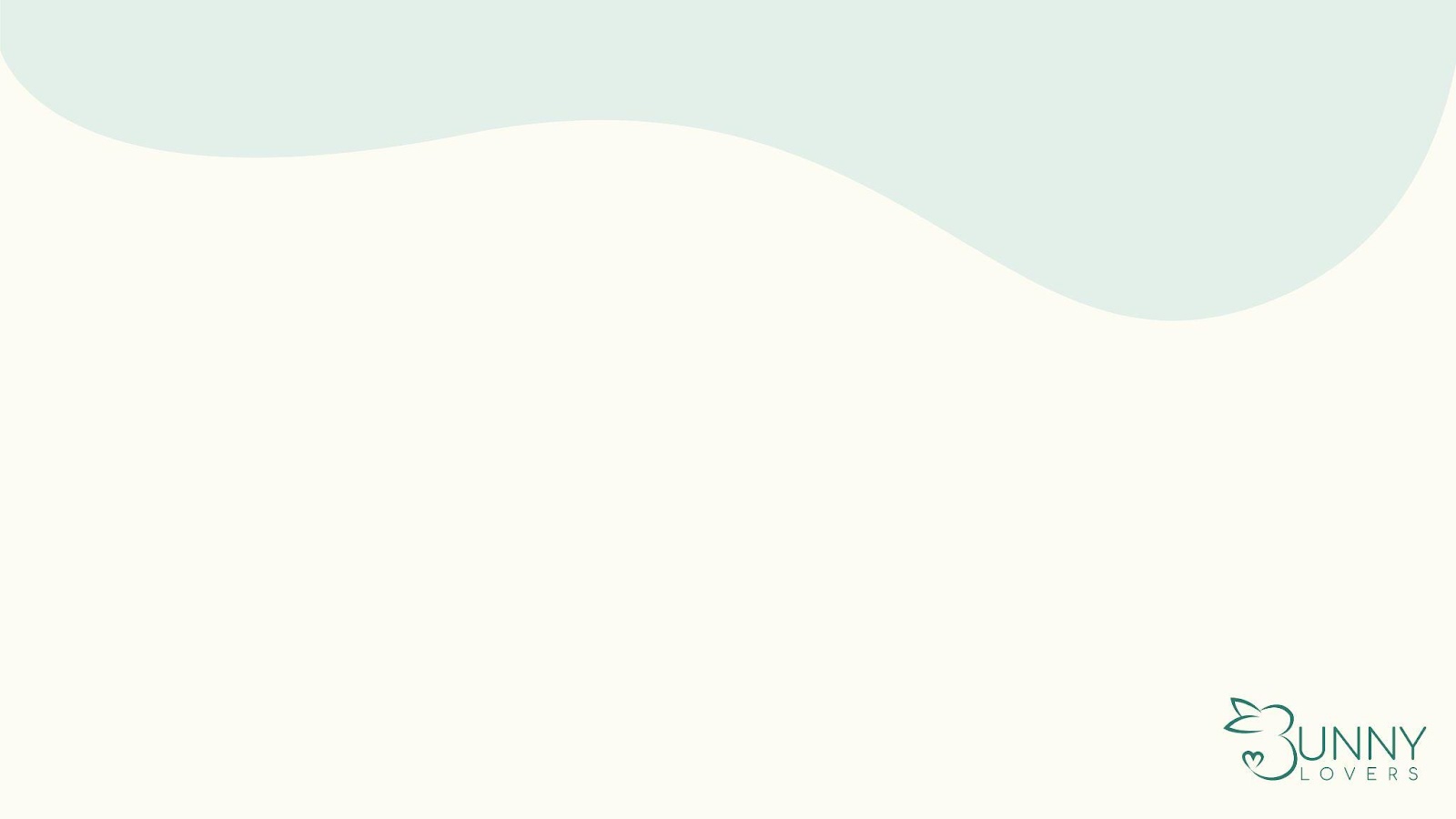 Julio
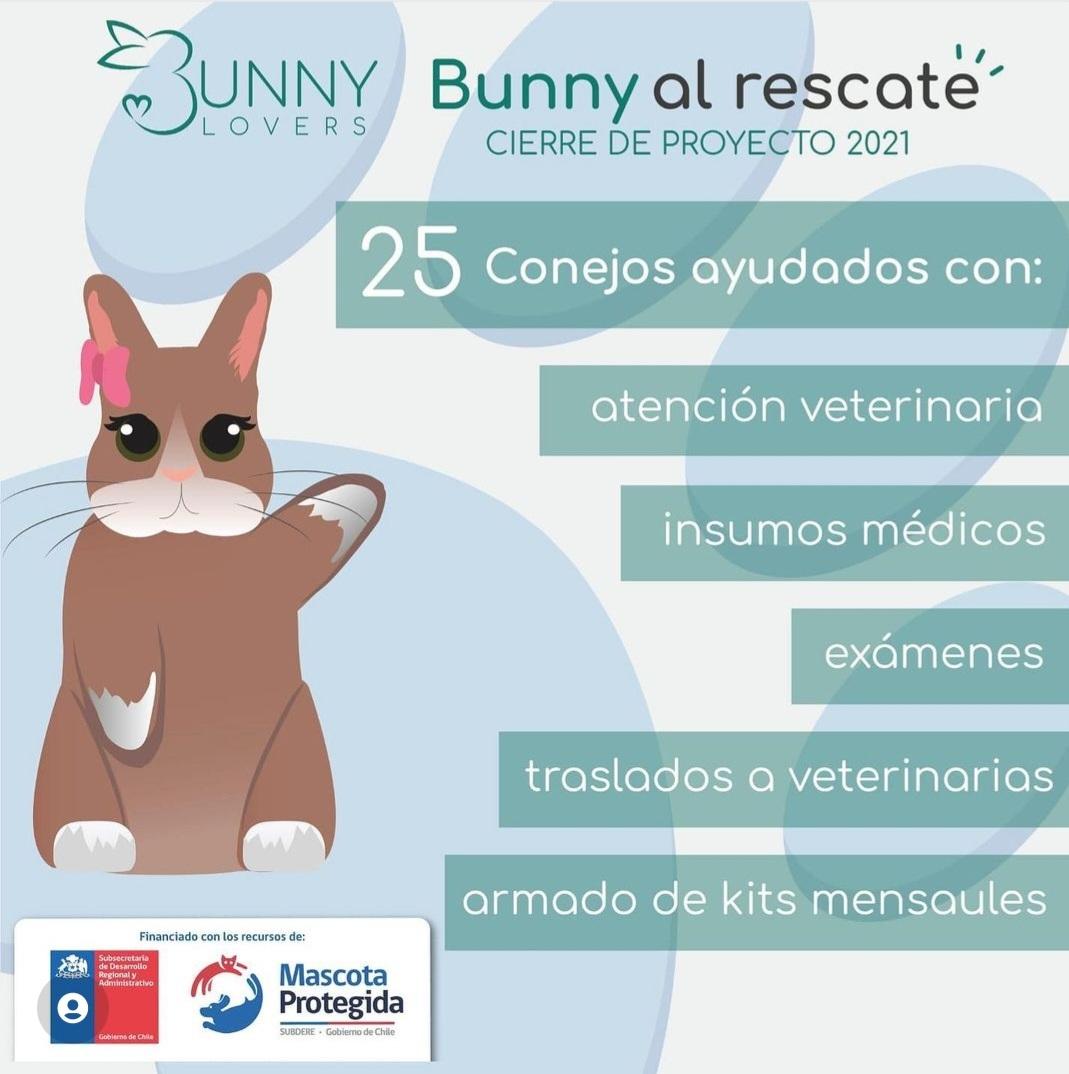 Fundación Bunny Lovers nos adjudicamos Fondo concursable de la SUBDERE, programa PTRAC en línea de rescate
Fondos que ayudaron a financiar las consultas veterinarias, alimento y exámenes
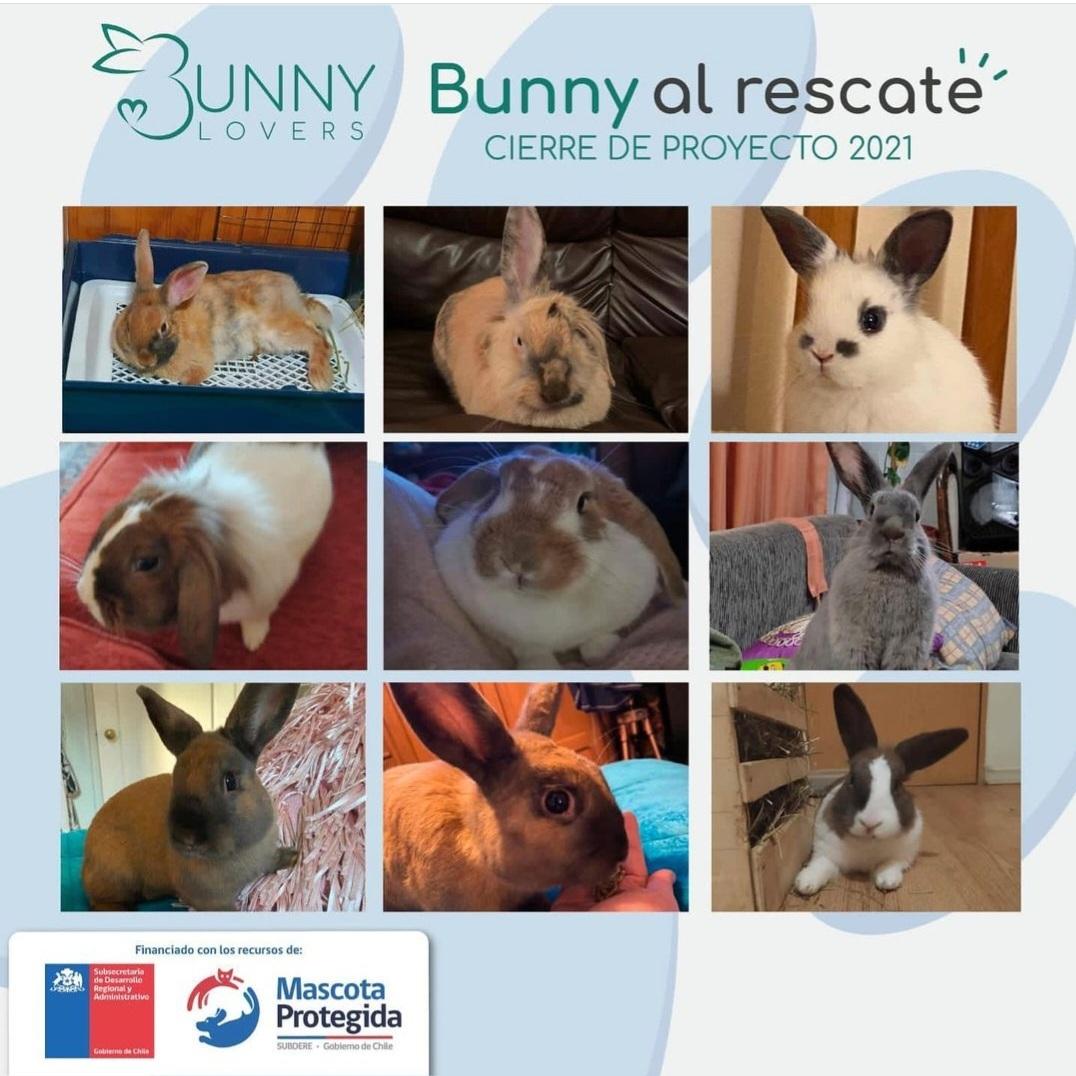 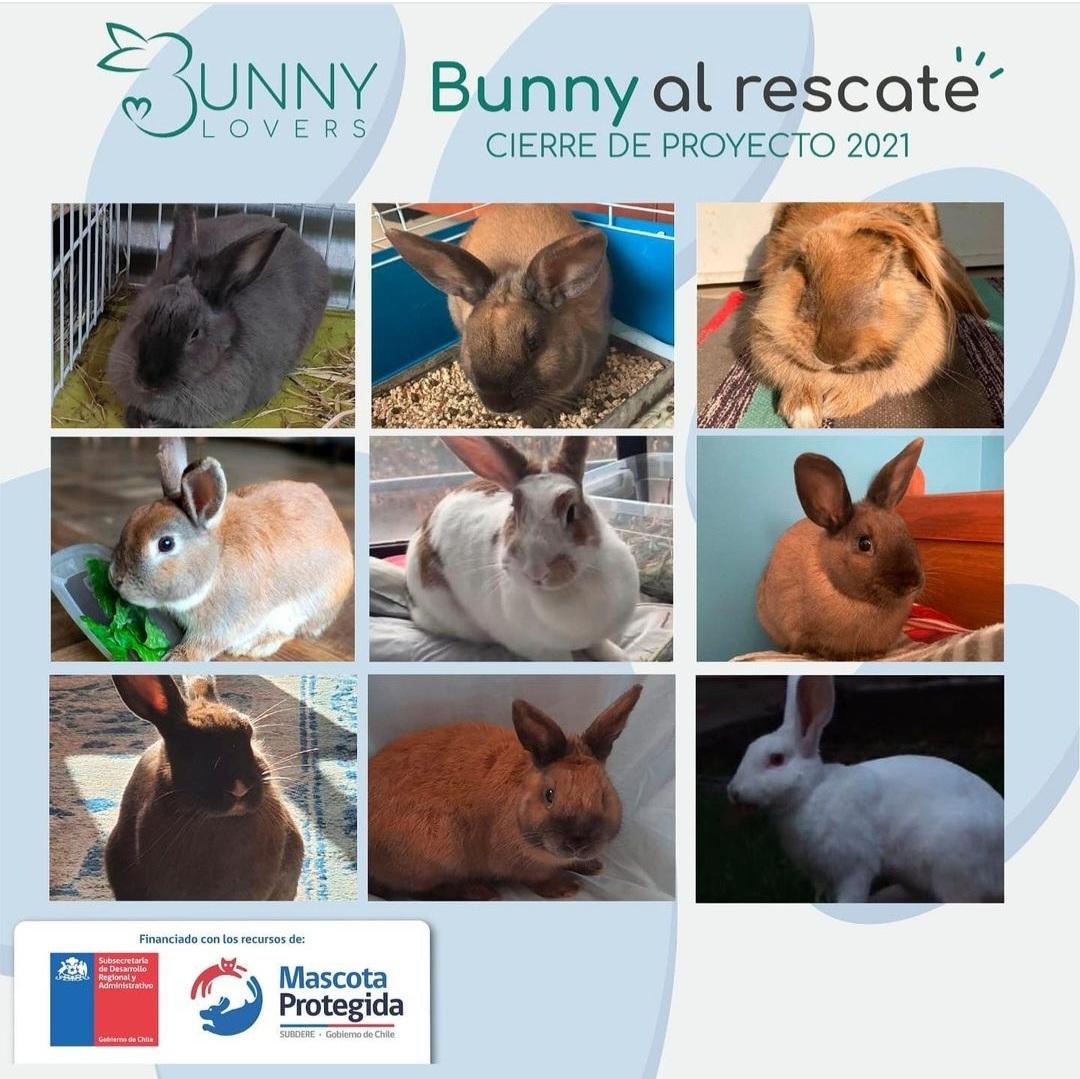 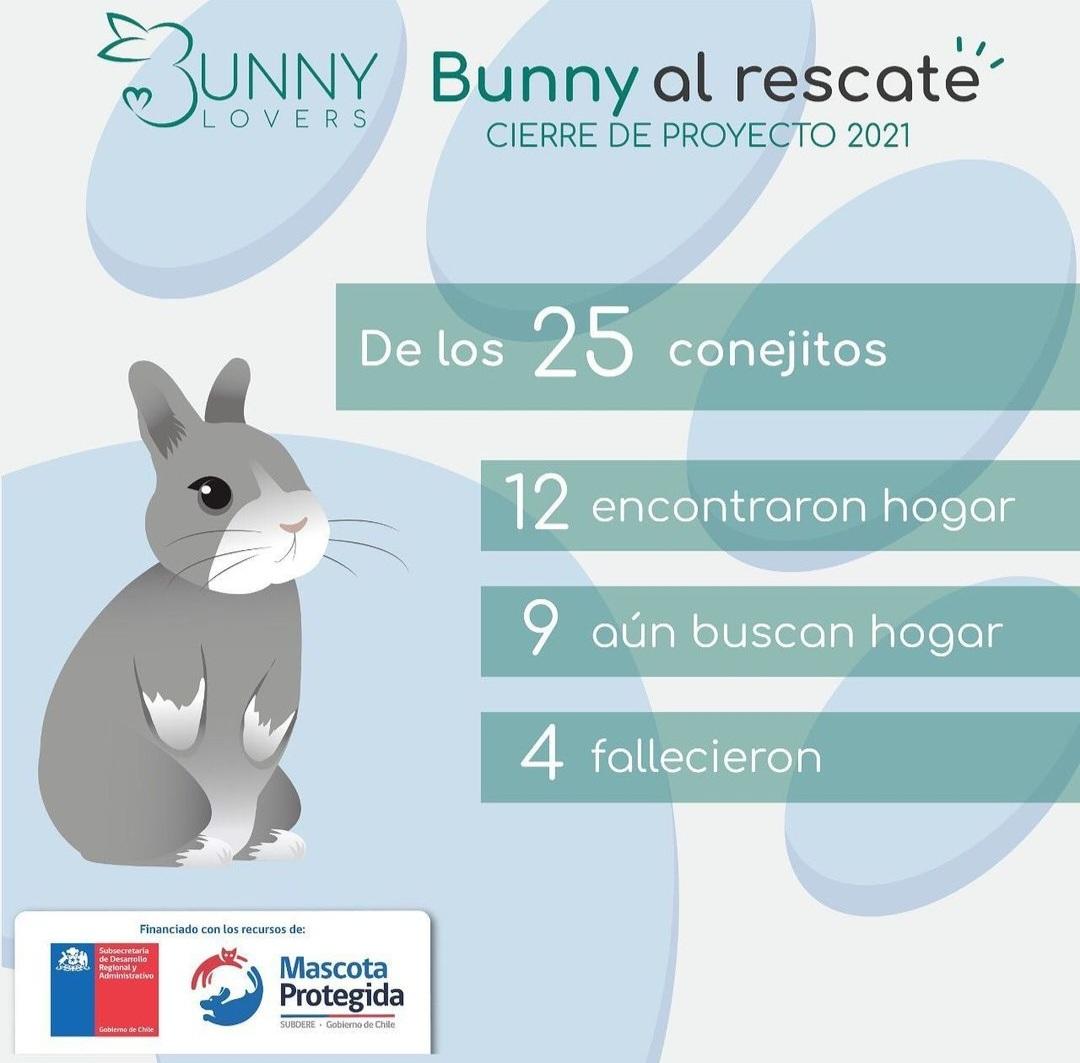 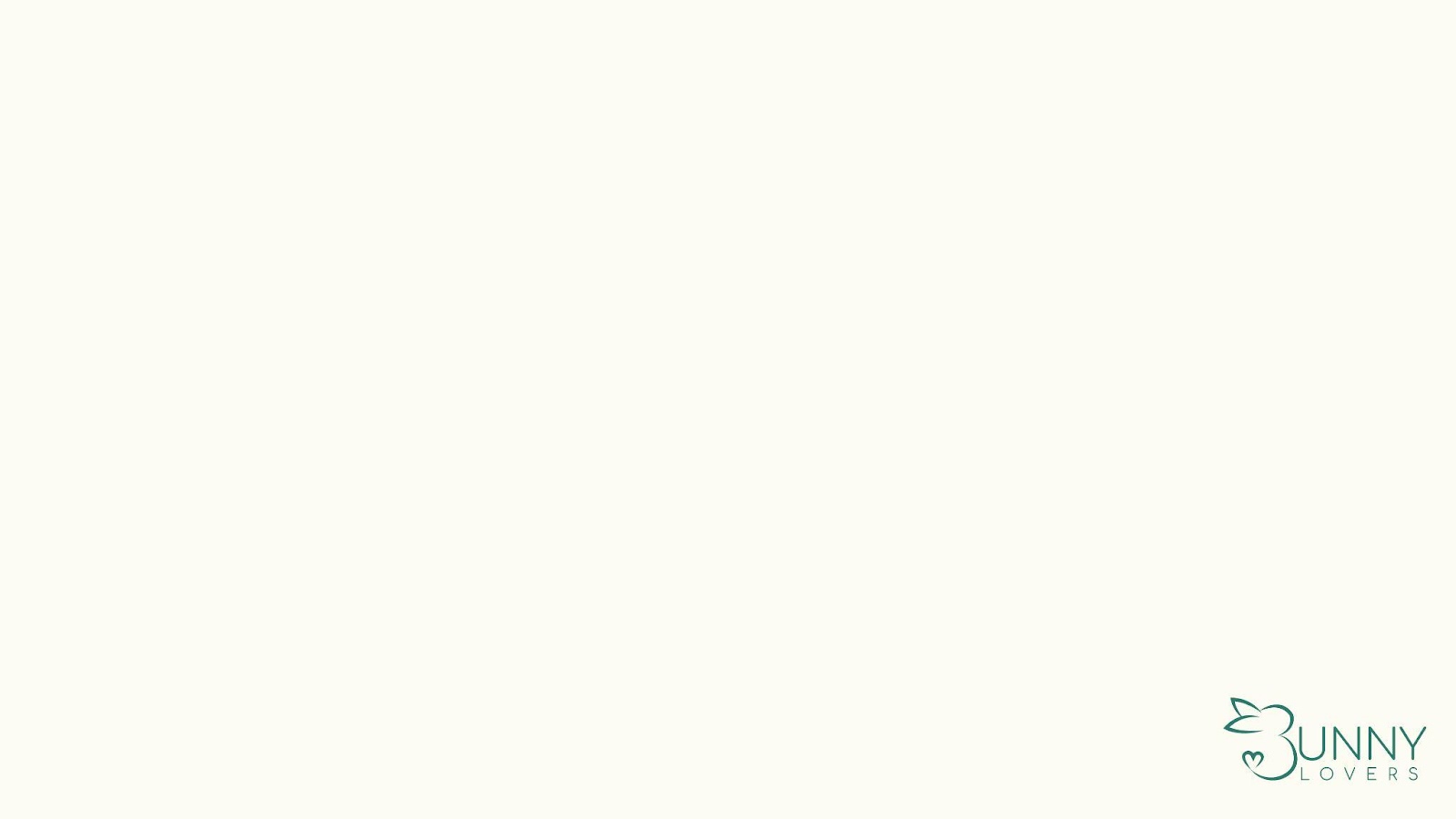 Julio
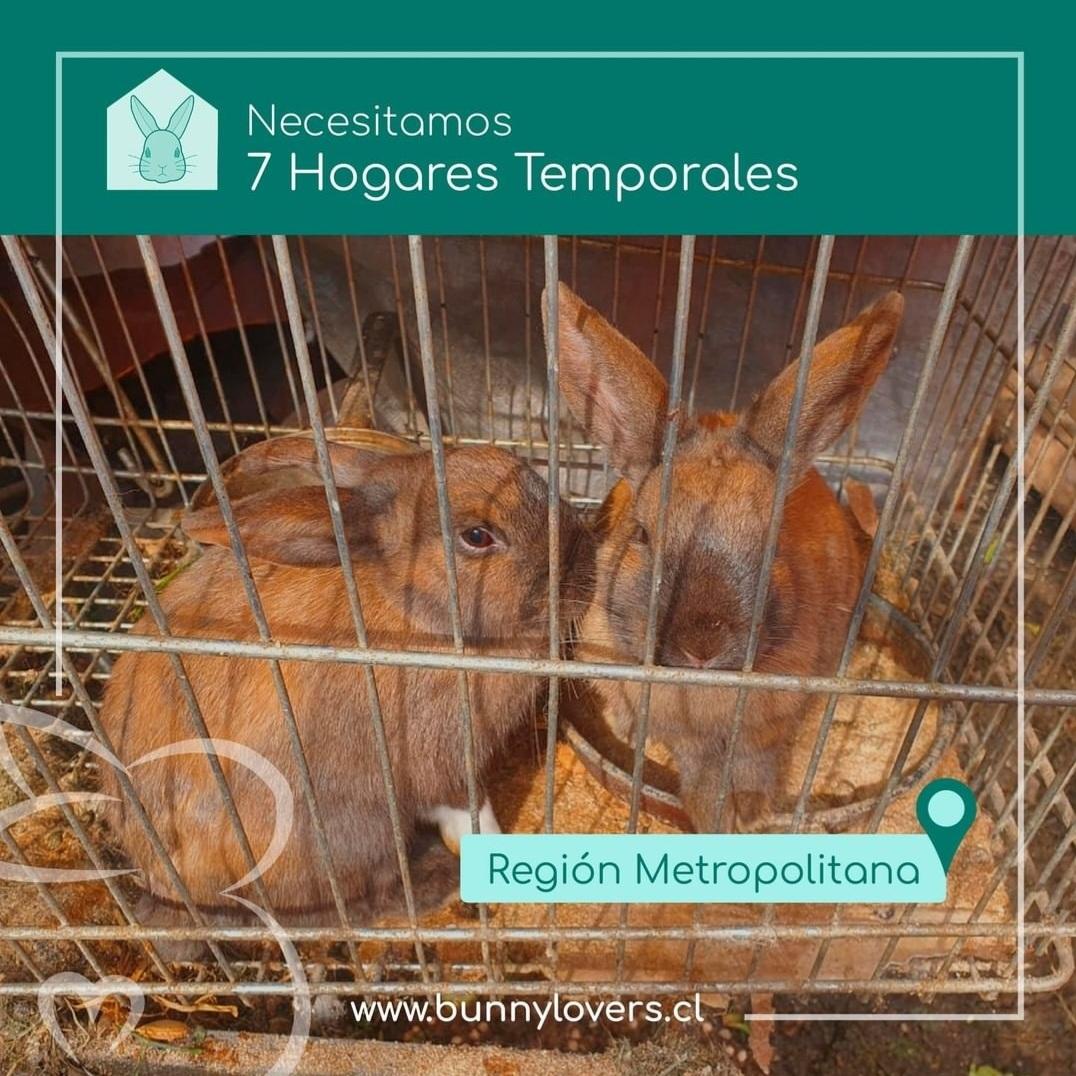 Rescate masivo de 7 conejos en malas condiciones
Comuna de Peñaflor
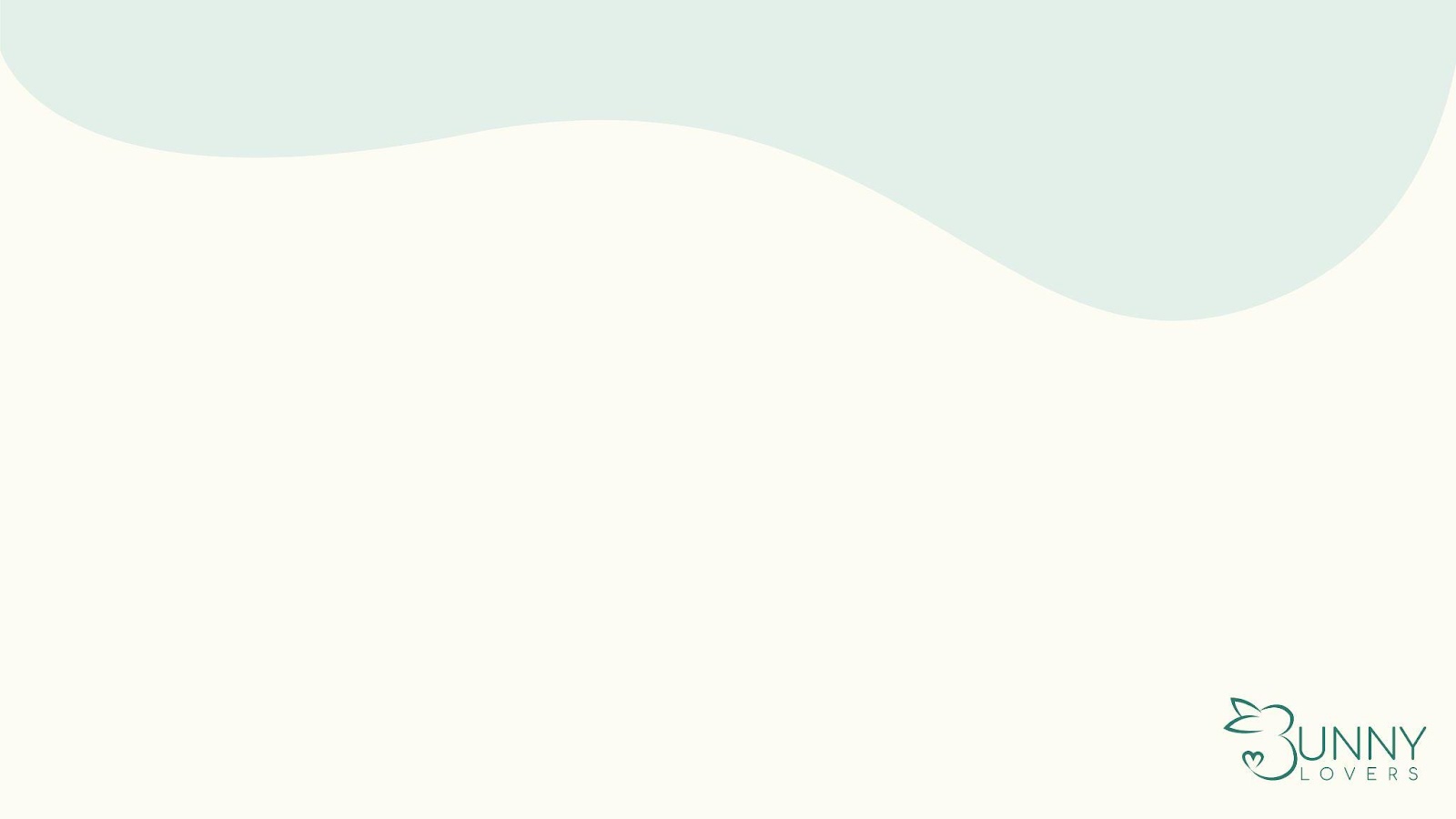 Agosto
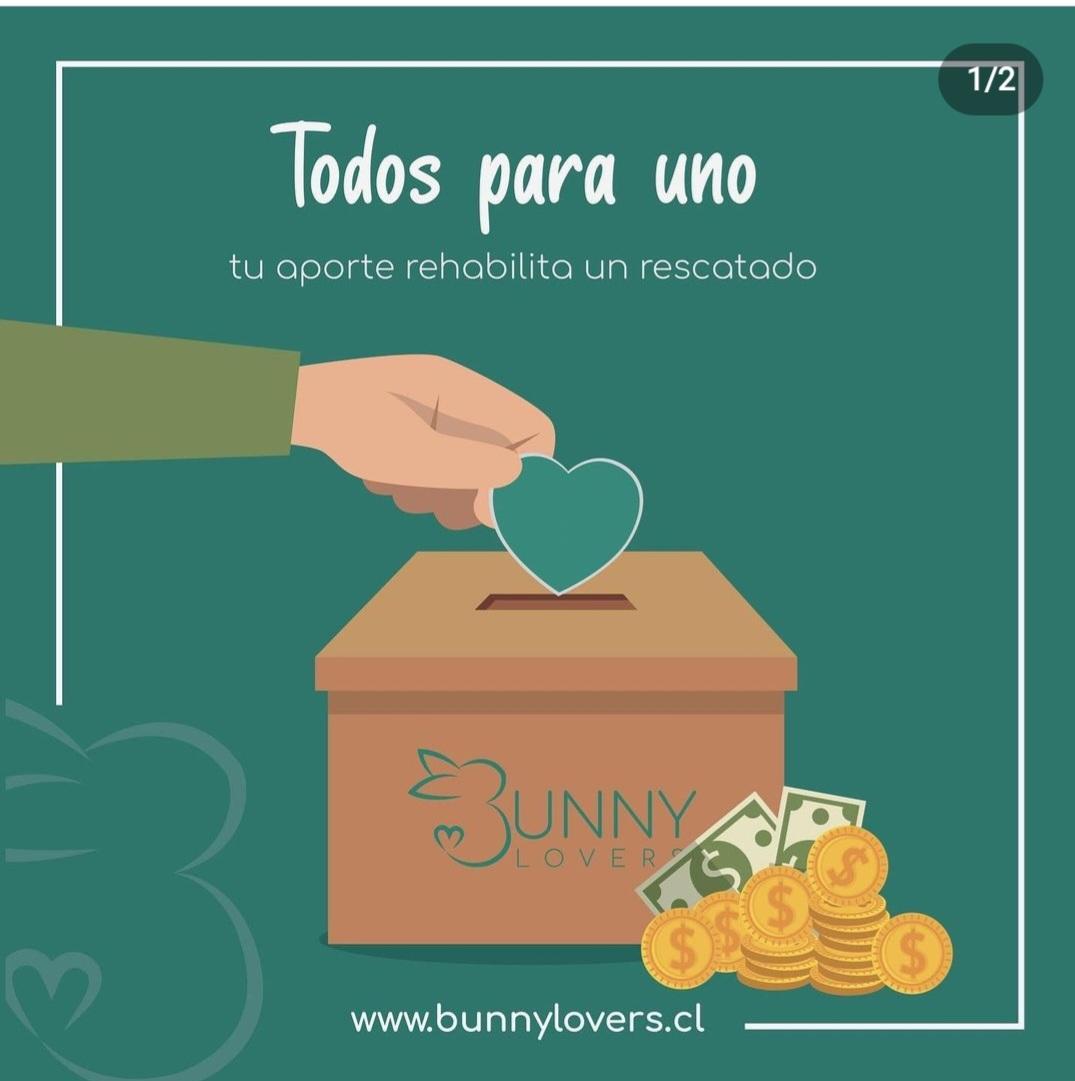 Se realiza campaña de donación, “Todos para uno”
Buscaba recaudar dinero para ir en ayuda de rescatados en tratamiento
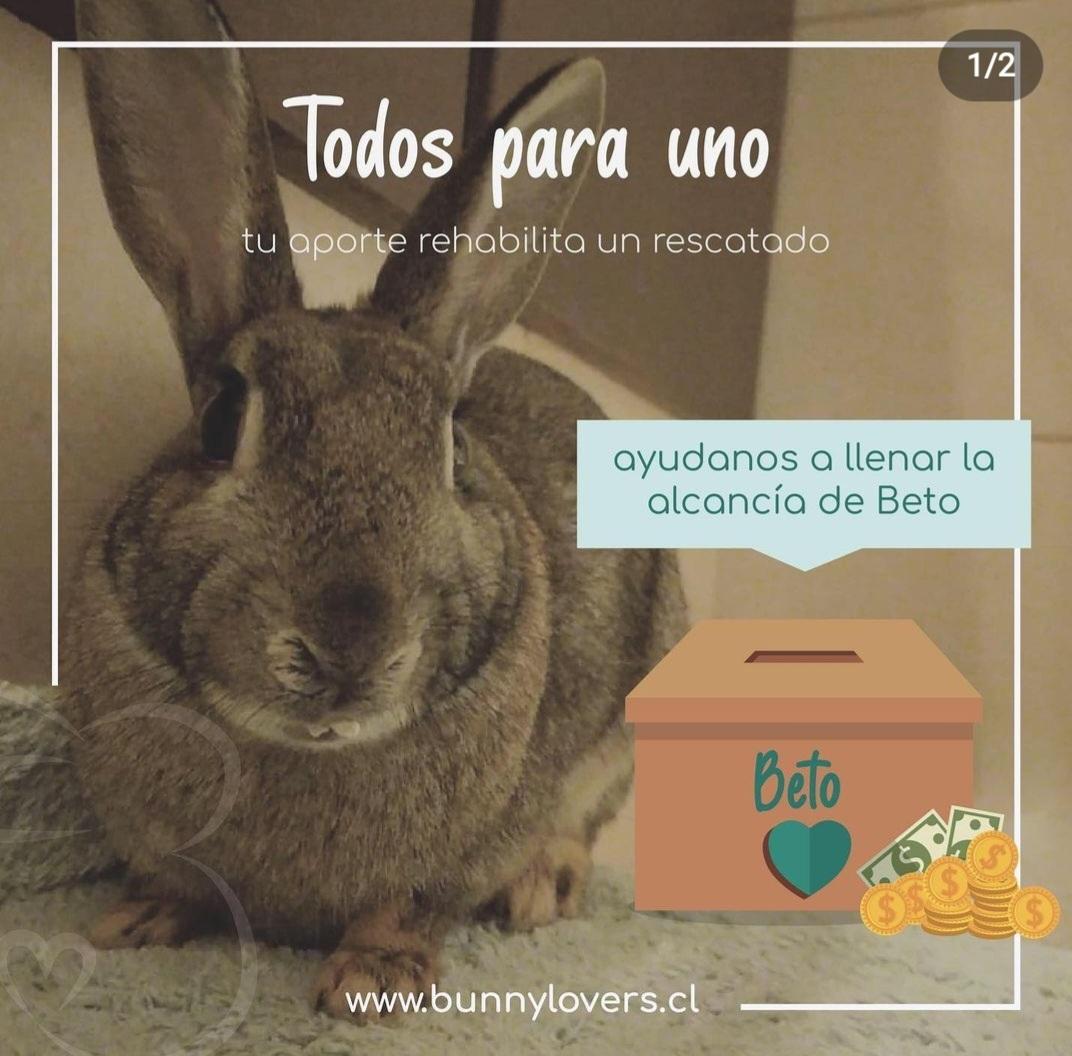 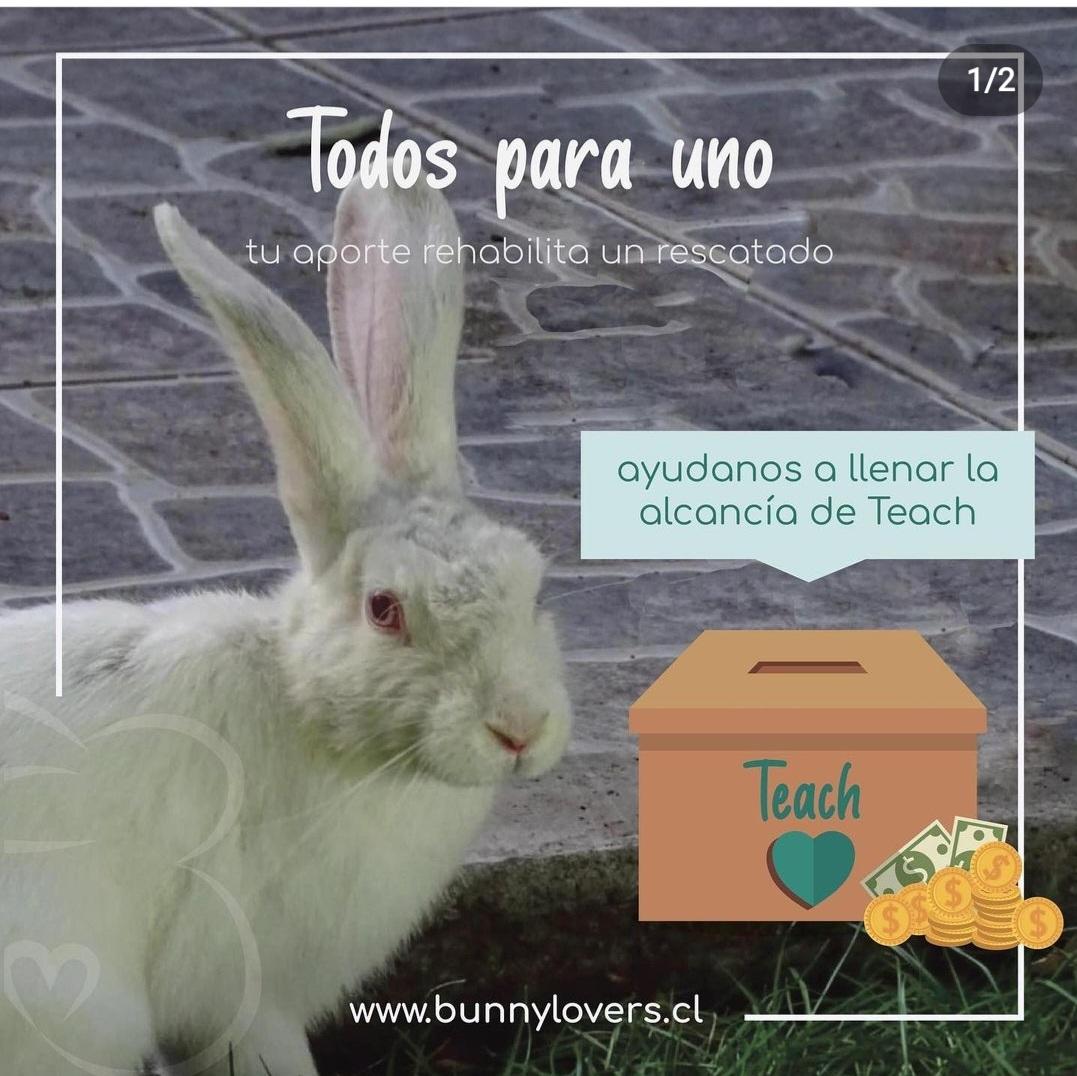 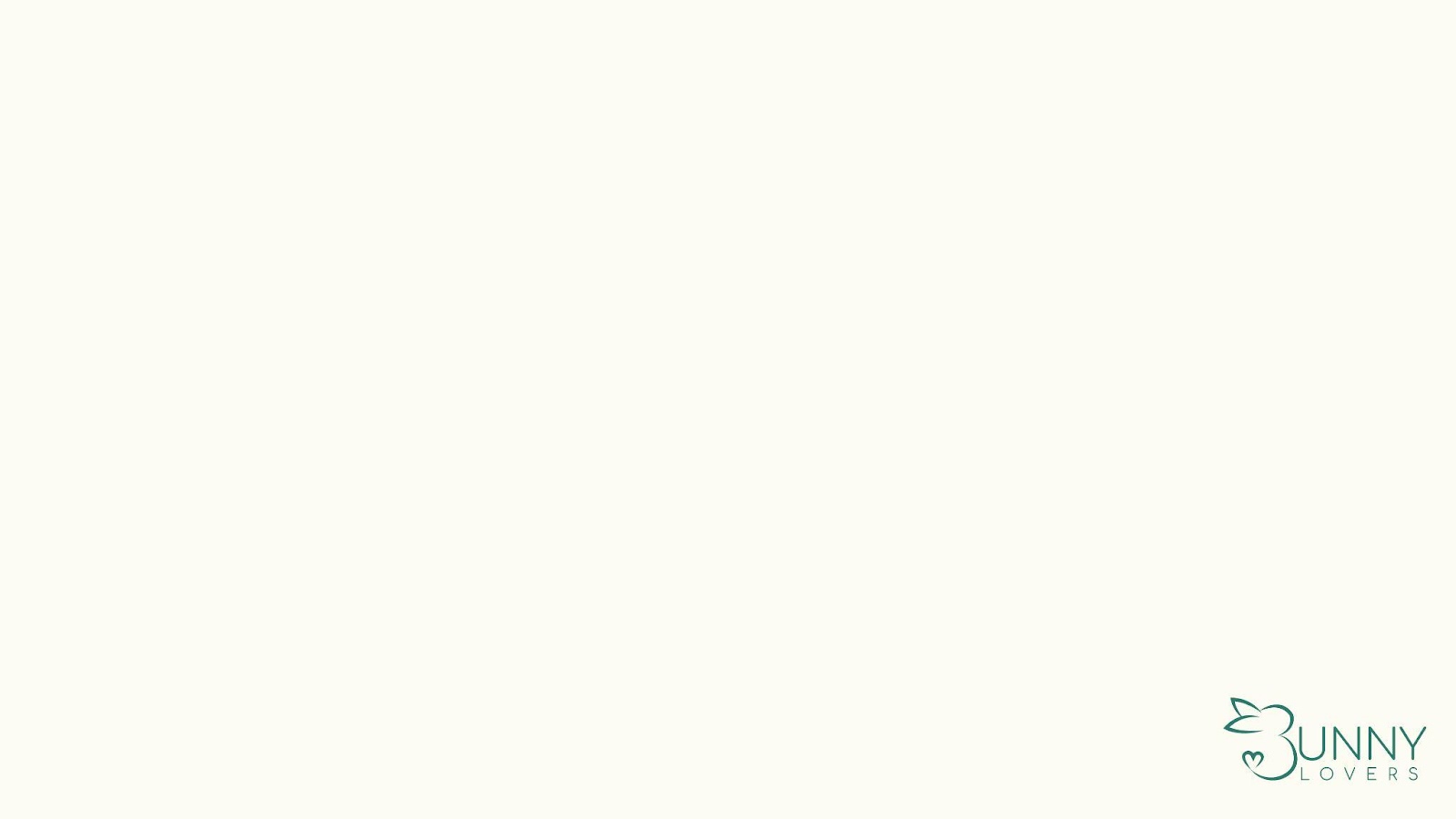 Agosto
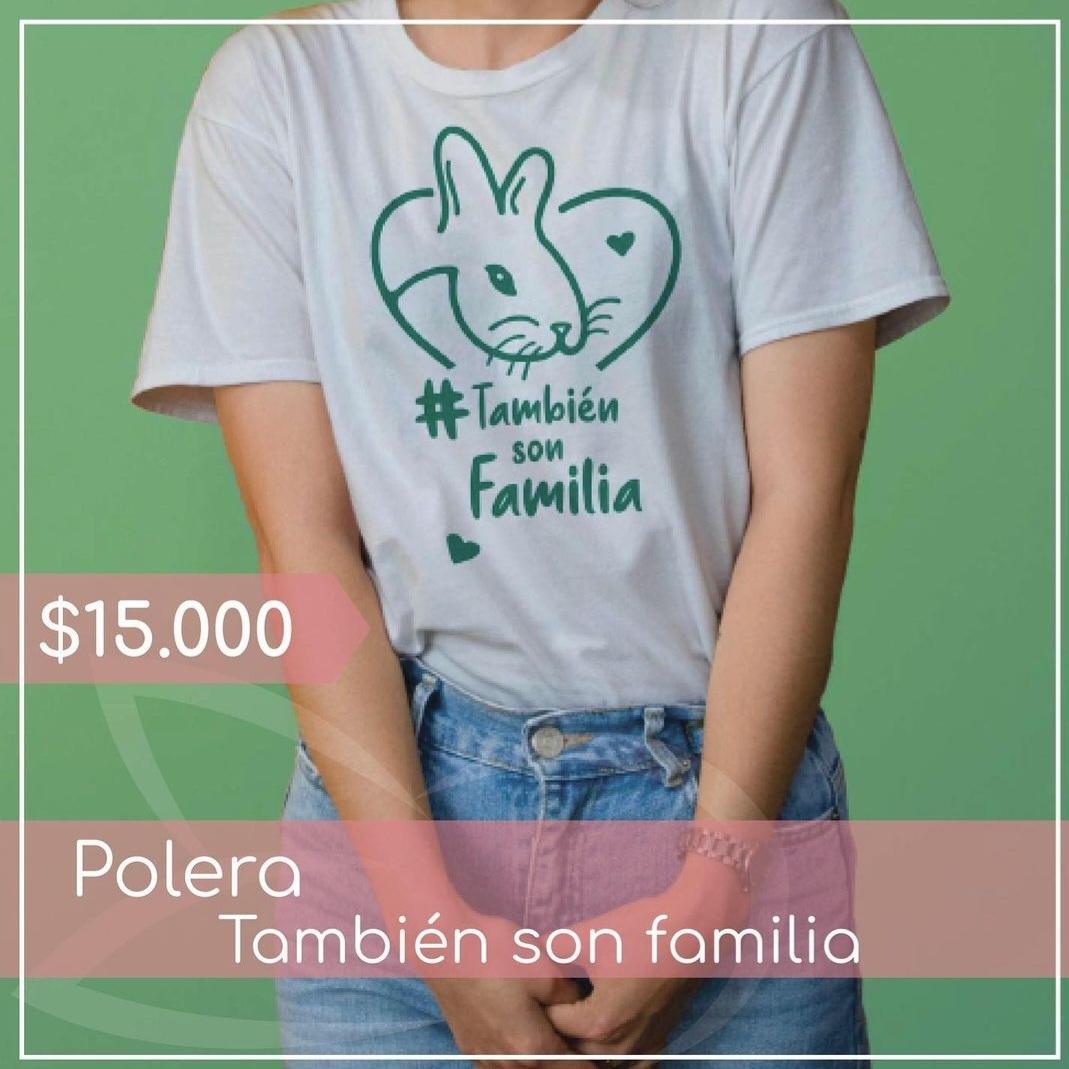 Venta de Poleras de campaña “También Son Familia”
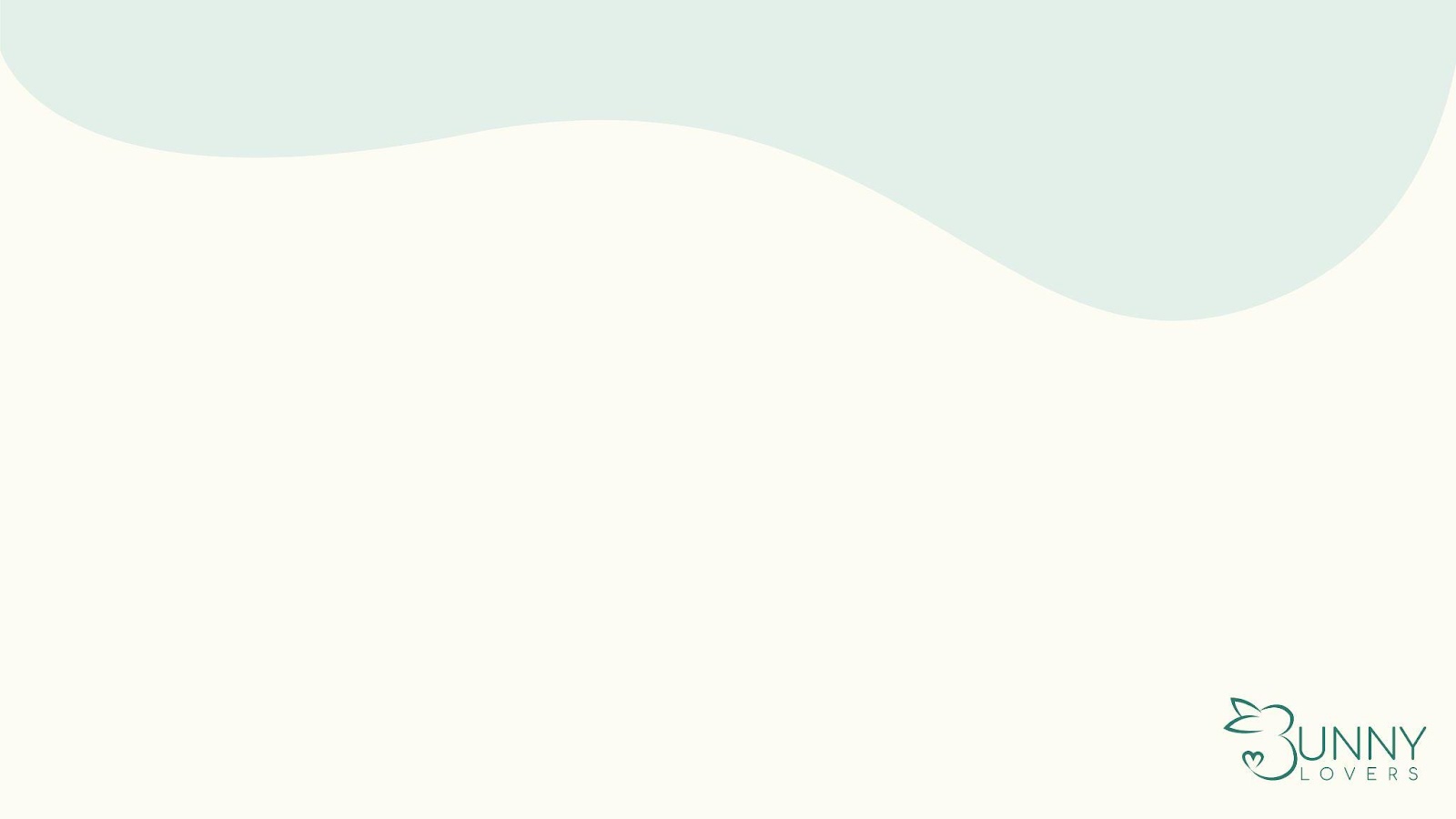 Septiembre
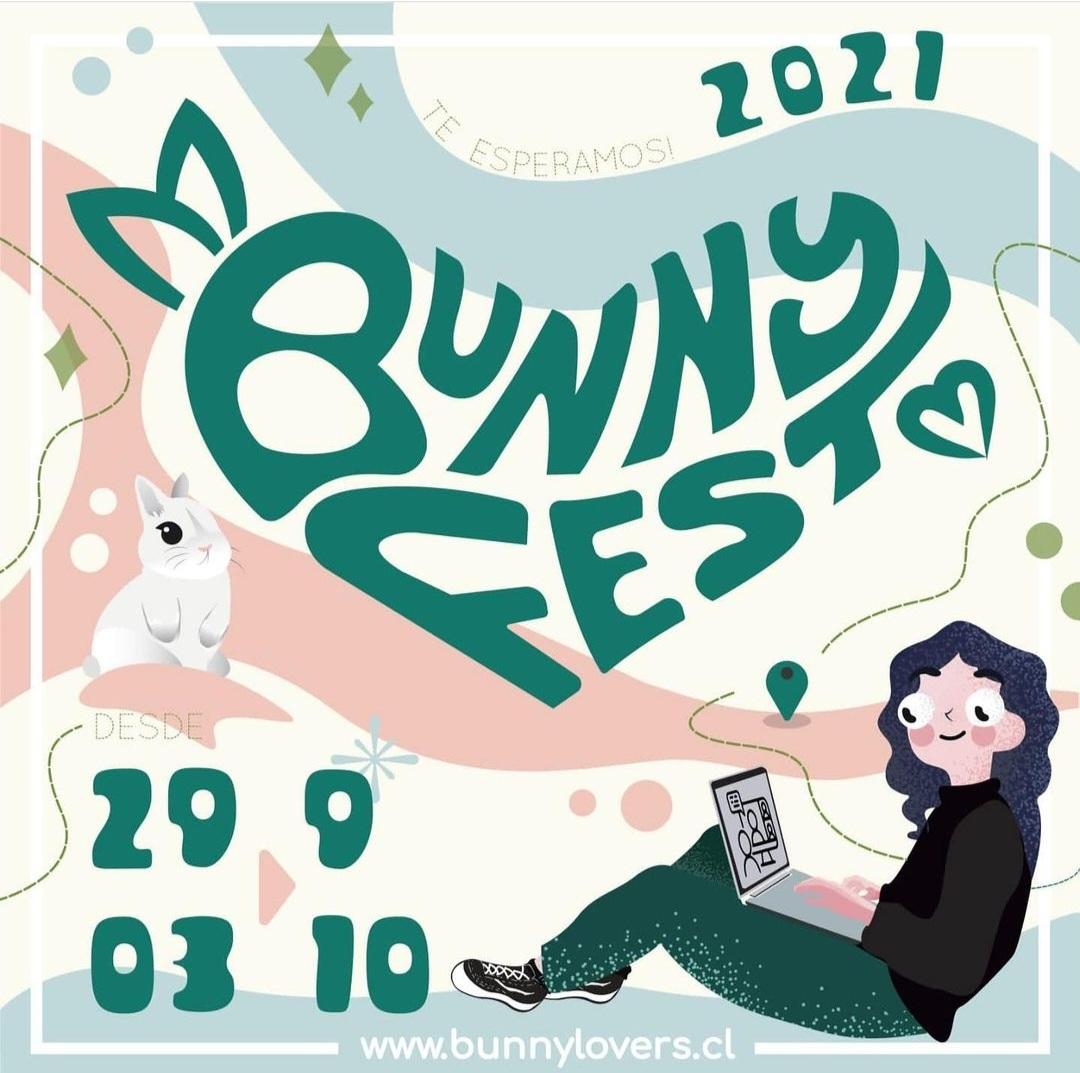 Bunny Fest, por el mes del conejo
Consiste en un festival digital con charlas, concursos, regalos y bingos, para recaudar fondos para los rescatados
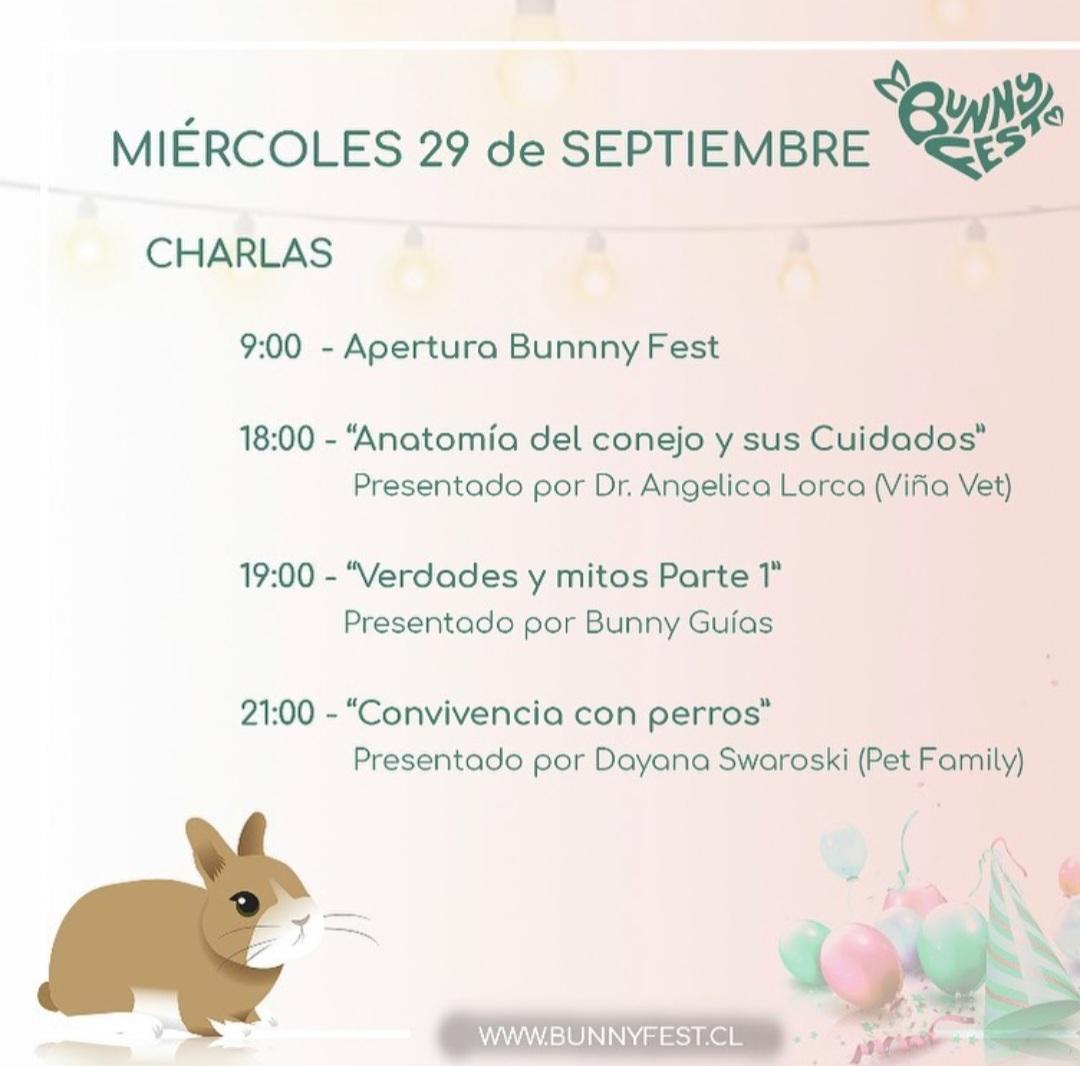 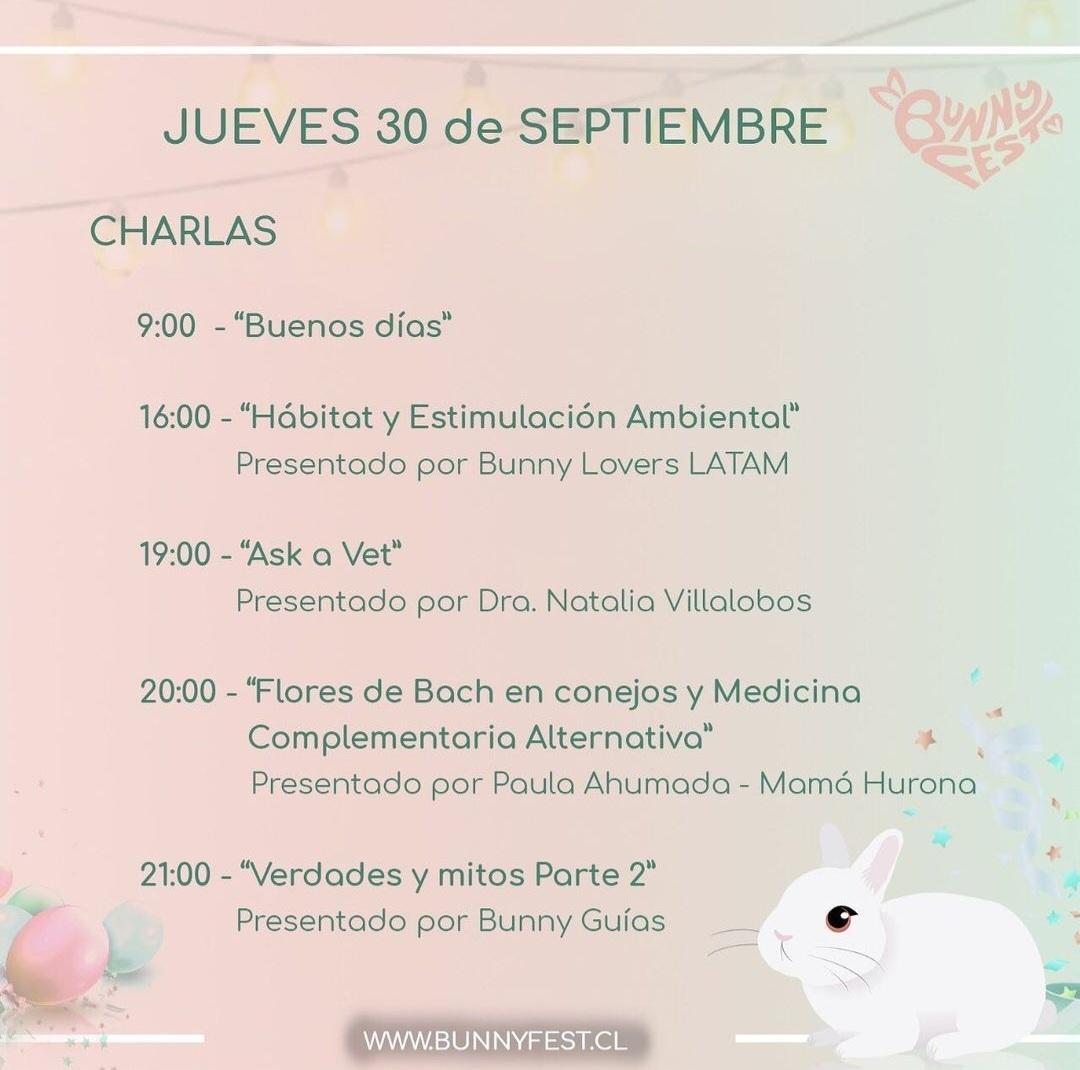 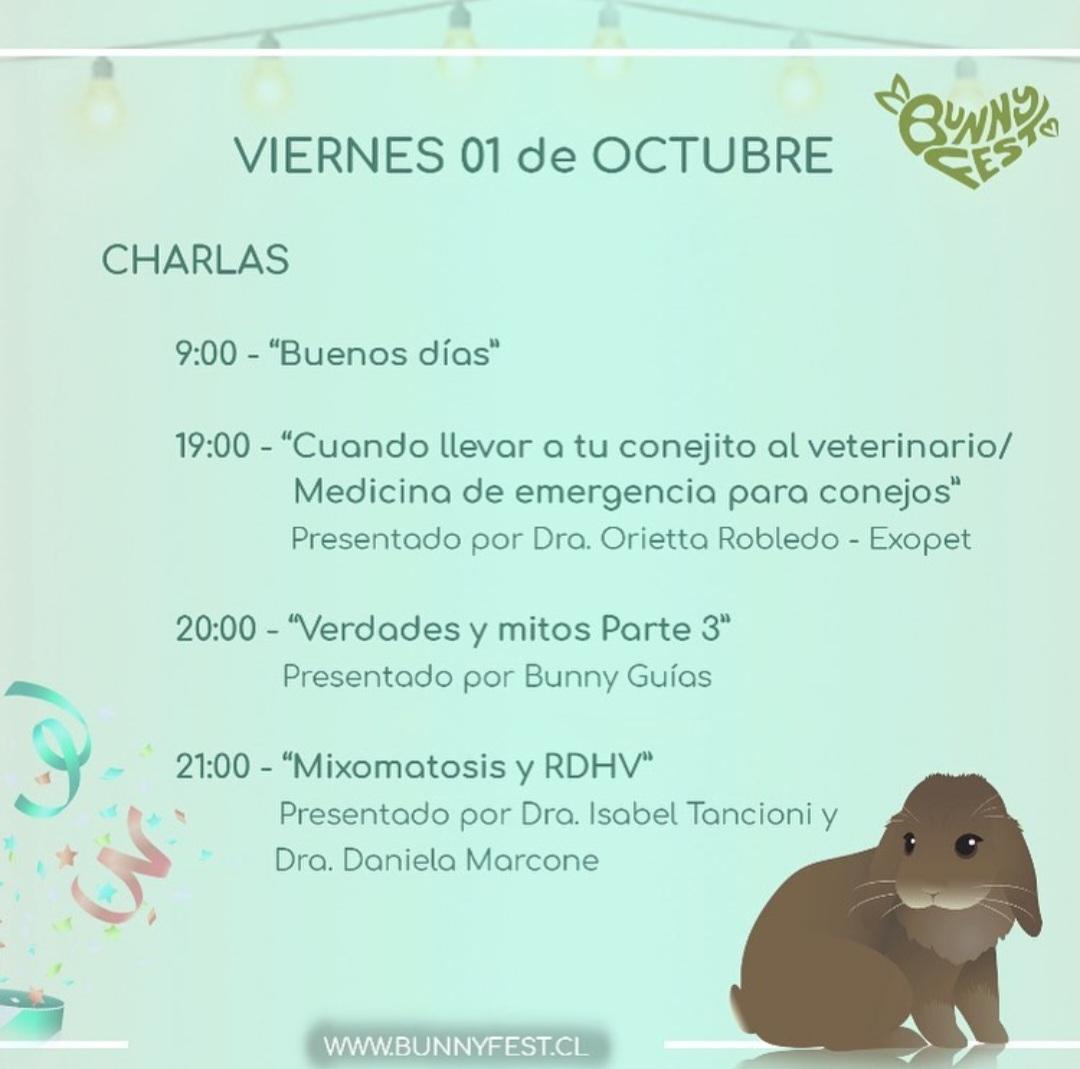 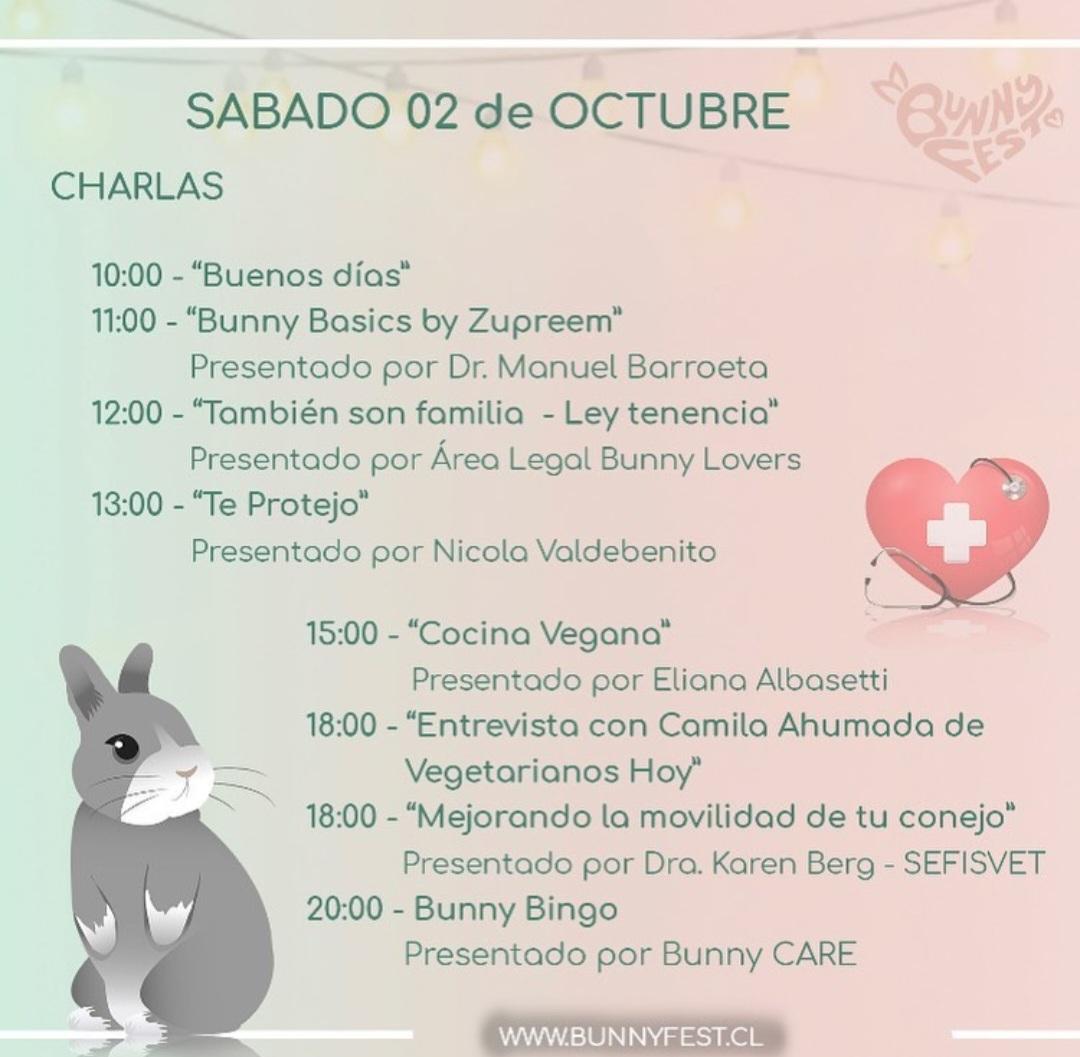 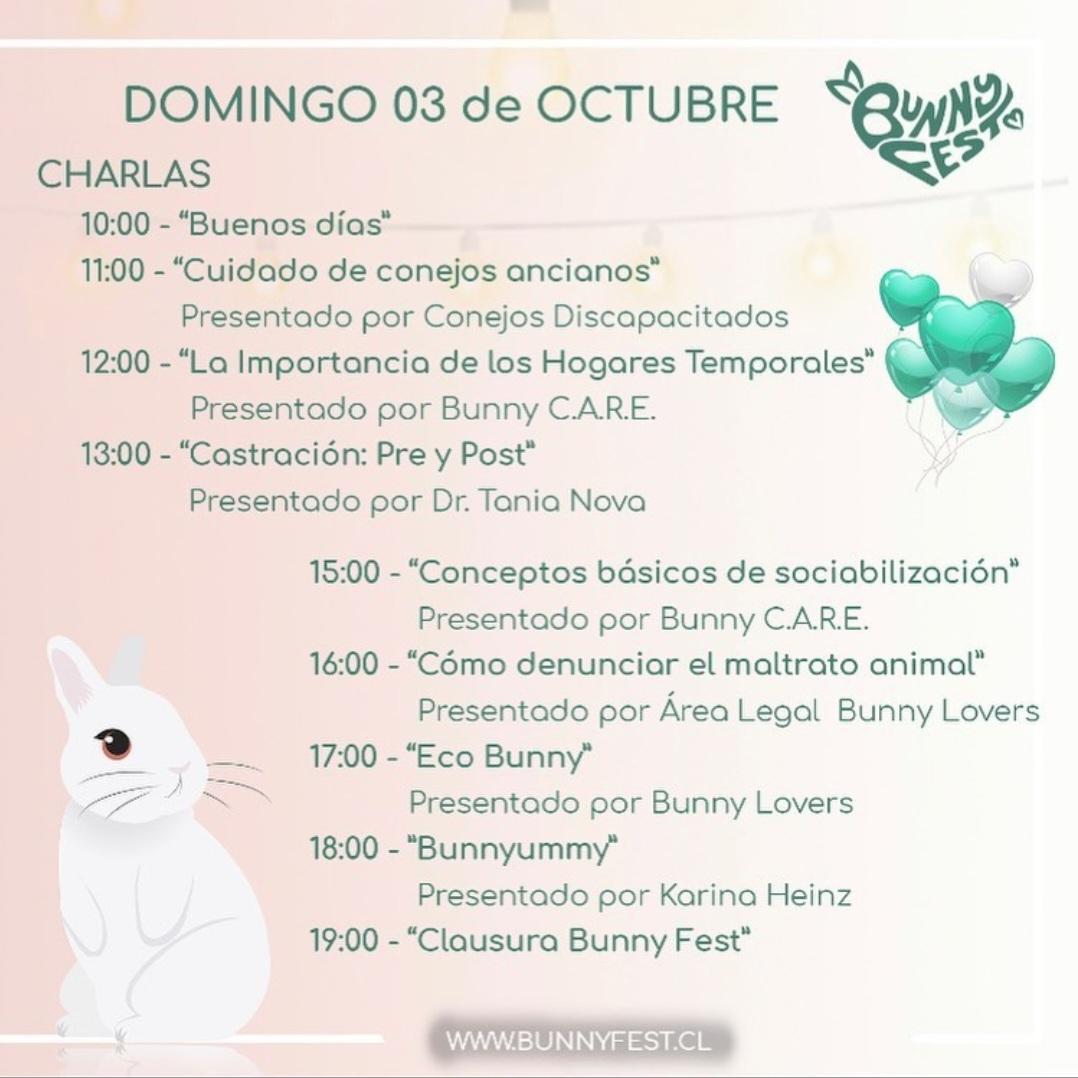 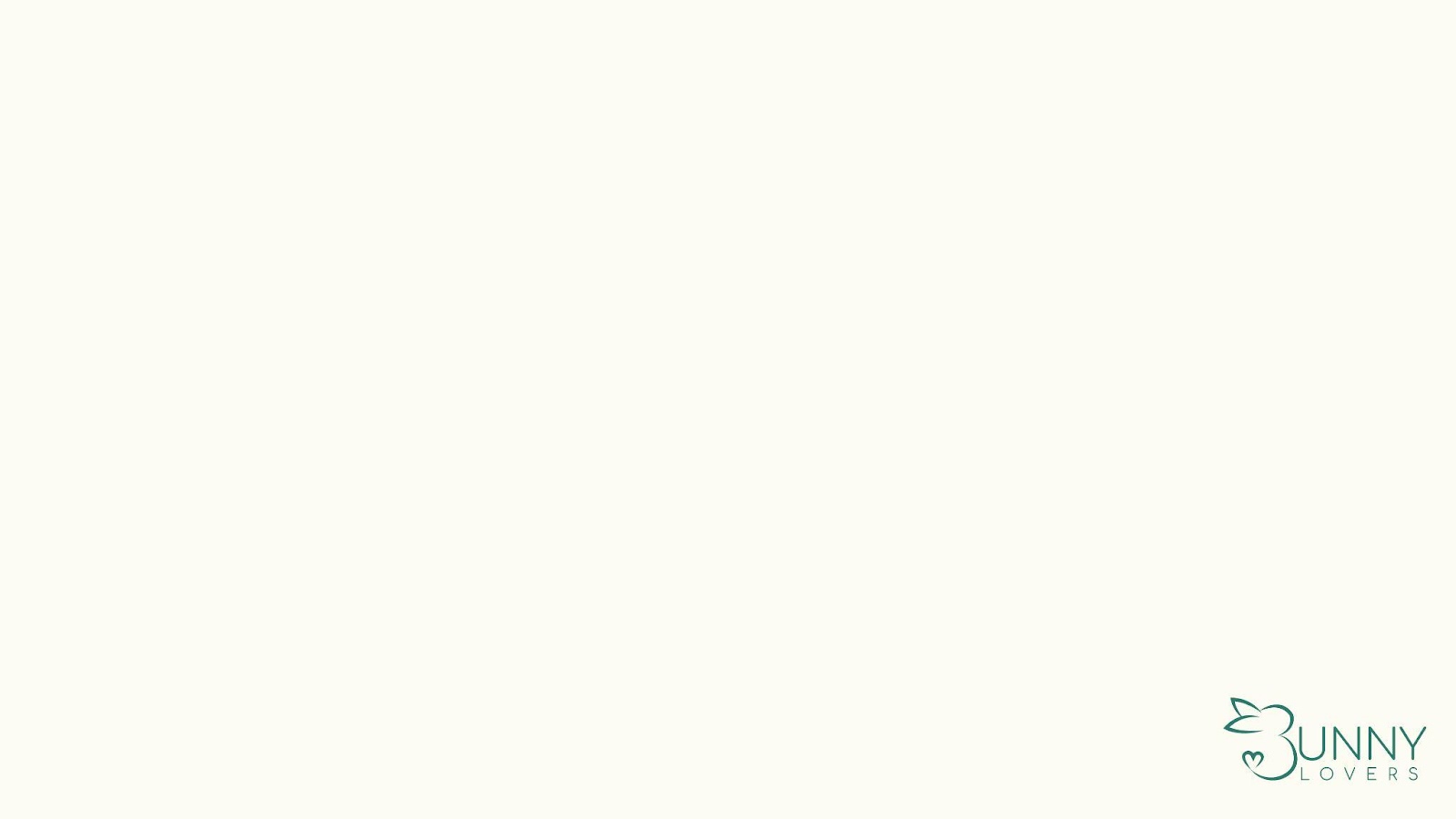 Septiembre
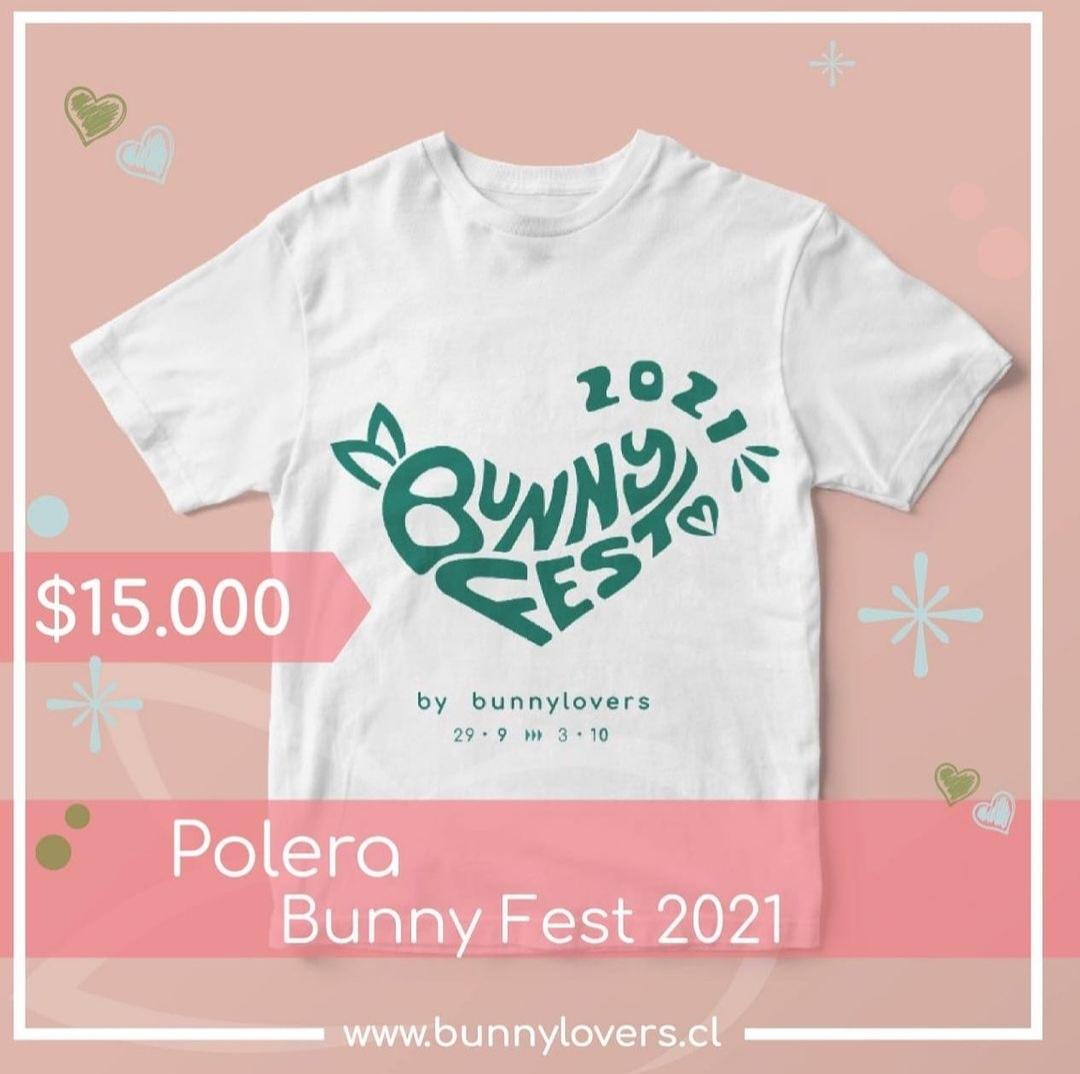 Venta de Poleras de campaña “Bunny Fest”
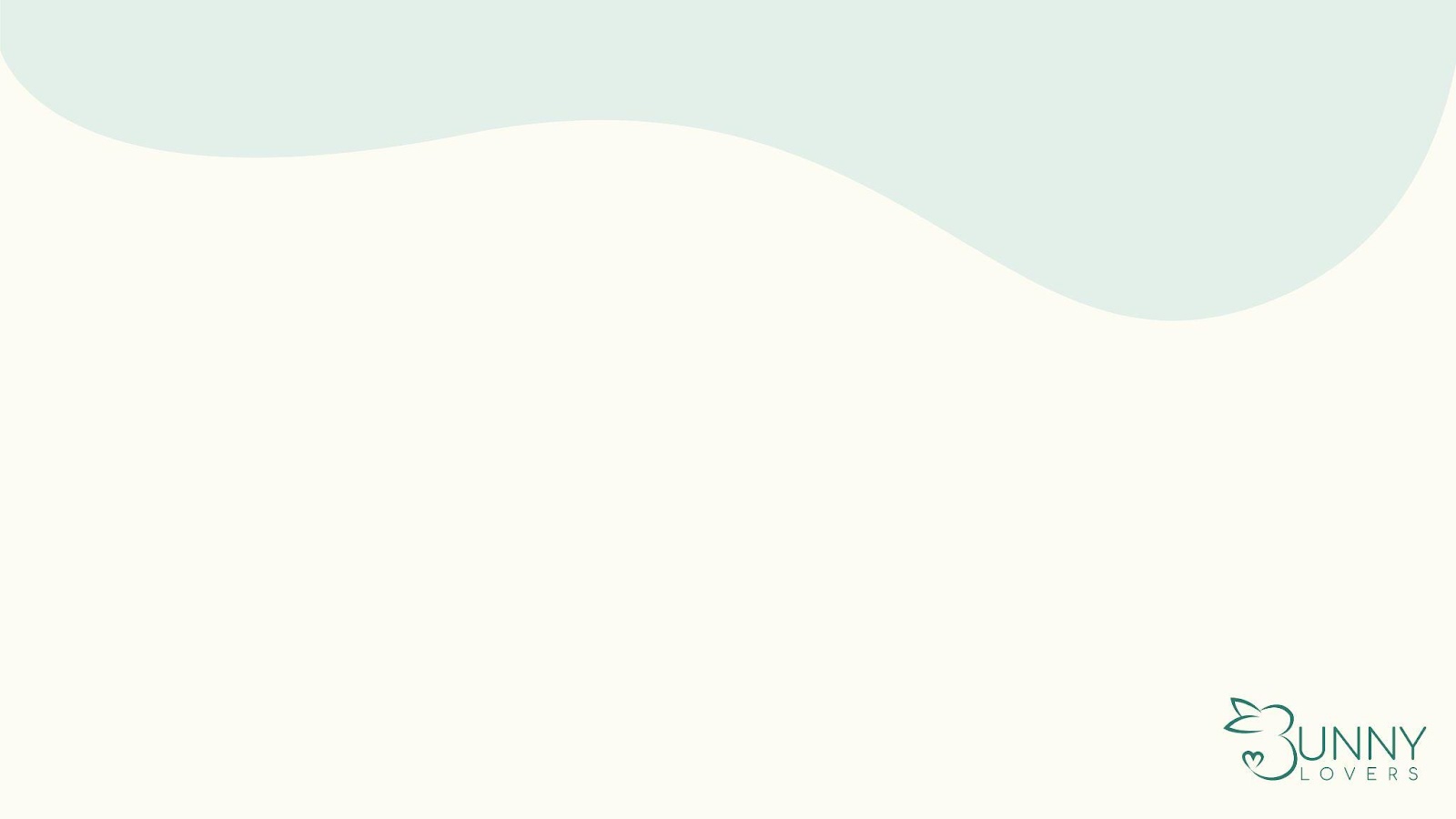 Diciembre
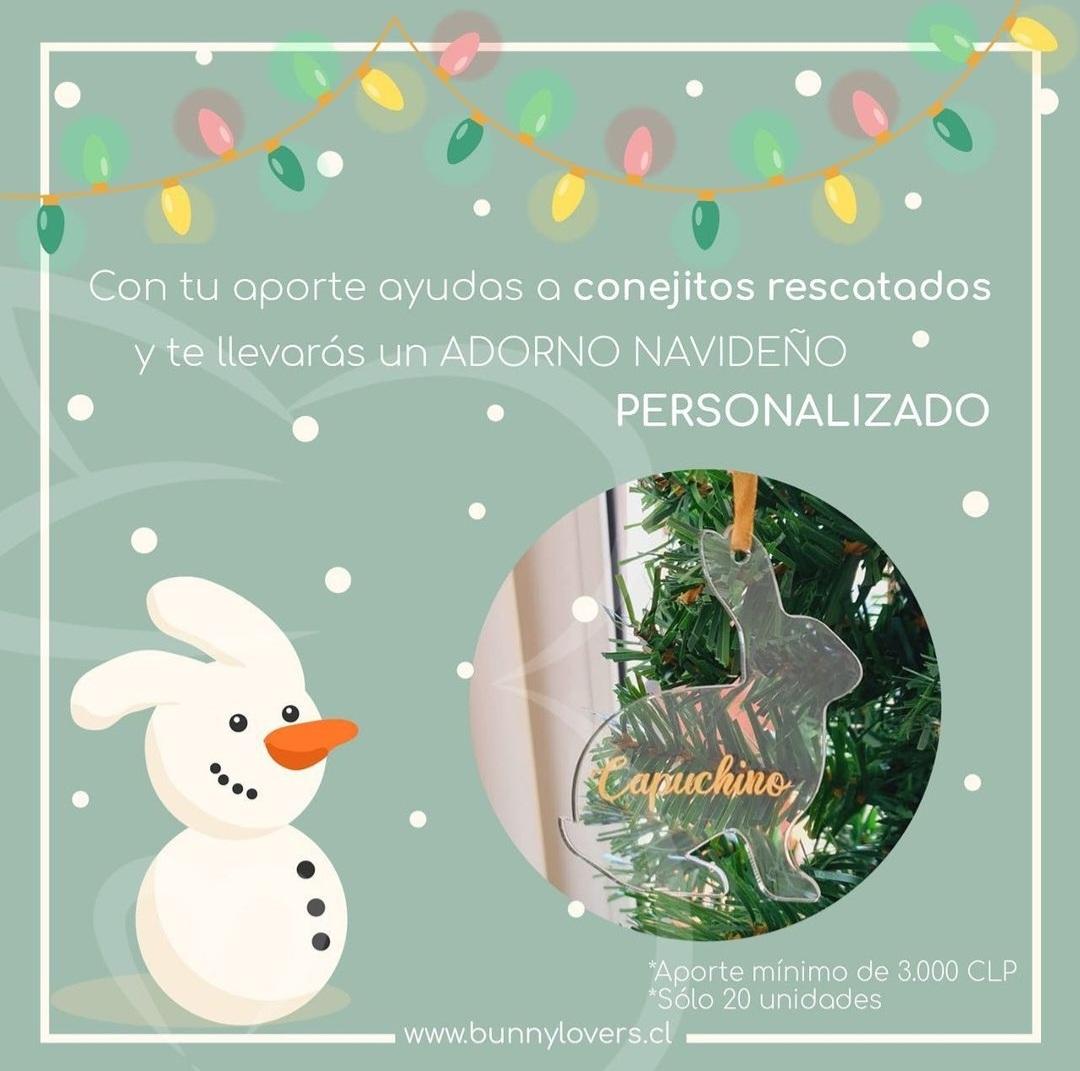 Venta de adornos navideños
Adornos personalizados con el nombre de los conejitos
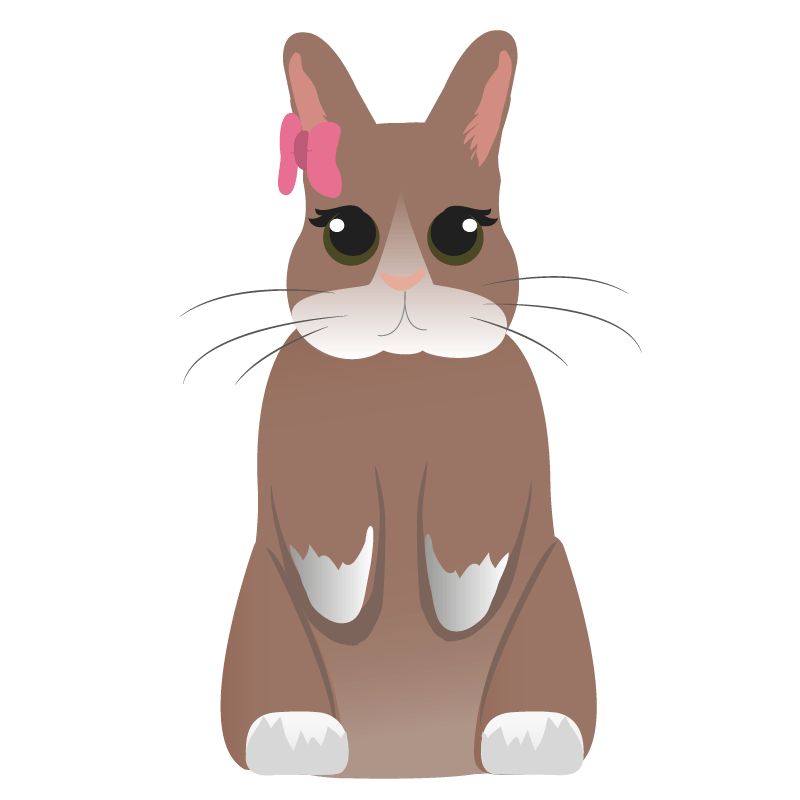 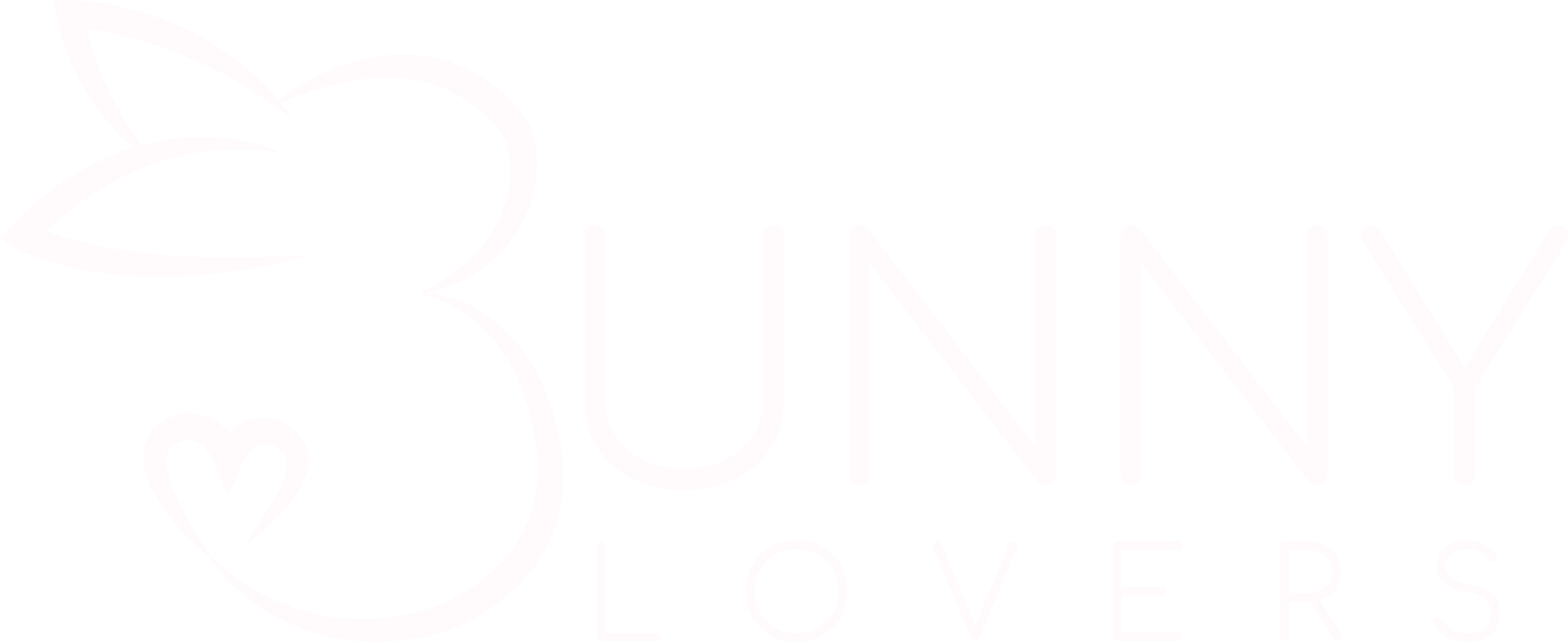